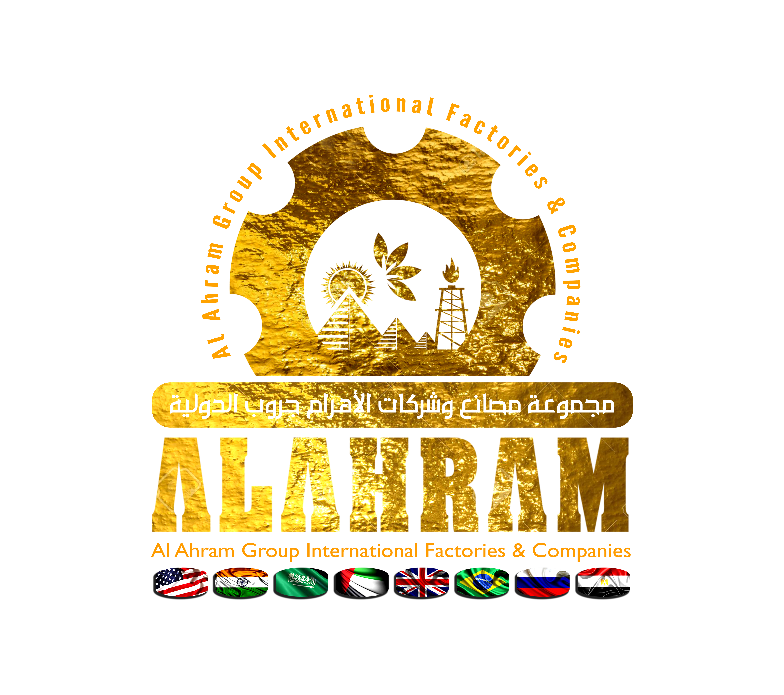 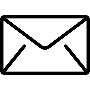 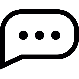 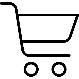 products
about us
contact us
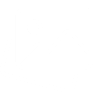 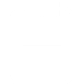 gallery
procedures
www.alahramgroupworld.com

www.alahramgroup-eg.net
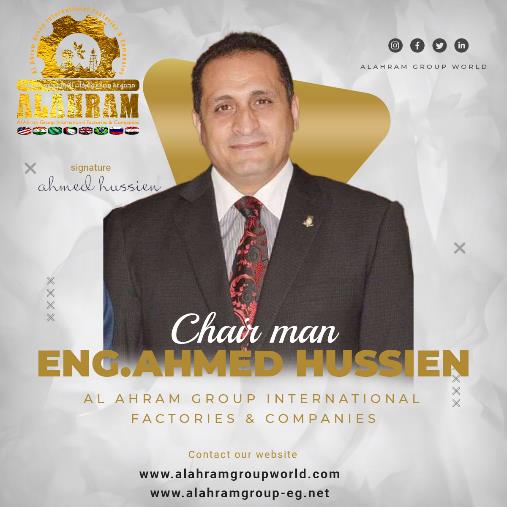 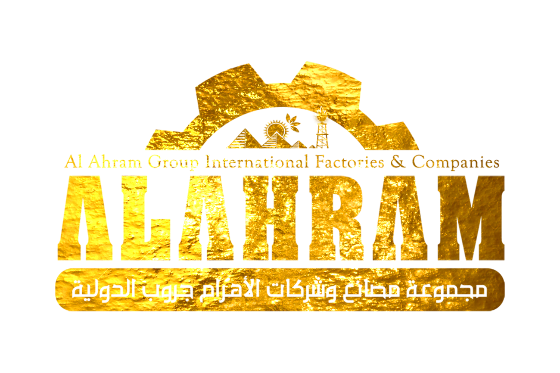 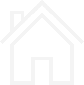 HOME
Al Ahram Group International 
Factories & Companies
Alahram Group – is a global trading company. Our company was founded in 2011 in Egypt, in the name of Eng. Ahmed Hussien, Chairman.Eng. Ahmed Hussien organized many successful commercial and industrial profile higher global companies in Europe, USA, UK, German, Middle East and some other countries at corn, barley etc.
​
OUR MISSION:
Our Mission – It is providing consumers high-quality of foodstuffs products and agricultural products at competitive prices in the global foodstuffs market and aims for smooth cooperation and hard work to establish trusting relationships with its business partners.
​
OUR VISION:
The world is changing all around us, Therefore, Our company strives for excellence, sustainable and access to the leading position among global export trading companies and to continue to thrive as a business over the next years and beyond, we must look ahead, understand the trends and forces that will shape our business in the future and move swiftly to prepare for what’s to come .
We seek to be one of the internationally respected and professionally managed companies and to spread our trade to the other parts of the world.
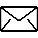 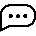 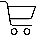 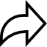 contact us
back
Products |
about us |
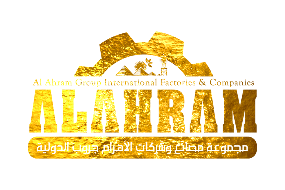 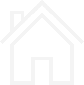 CONTACTS
HOME
RUSSIA
CHINA
EGYPT
PHONE:          +223877374
                        +223877375
WHATSAPP: +201144220277
FAX :               +223877376
EMAIL: alahram.petroleum@alahramgroupworld.com
               commercial.director@alahramgroupworld.com
PHONE: +5511977840311
EMAIL: info.china@alahramgroup-eg.net
               sales.china@alahramgroup-eg.net
PHONE: +79067877995
EMAIL: info.rus@alahramgroup-eg.net
               sales.rus@alahramgroup-eg.net
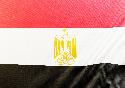 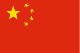 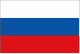 BRAZIL
DUBAI
KSA
PHONE: +971567338364
EMAIL: info.uae@alahramgroup-eg.net
               sales.uae@alahramgroup-eg.net
PHONE: +556284200234
                +551996912221
EMAIL: info.brazil@alahramgroup-eg.net
               sales.brazil@alahramgroup-eg.net
PHONE: +966500405041
EMAIL: info.k sa@alahramgroup-eg.net
               sales.k sa@alahramgroup-eg.net
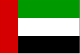 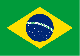 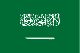 SPAIN
MAURITANIA
MOROCCO
PHONE: +34687004476
EMAIL: info.spain@alahramgroup-eg.net
               sales.spain@alahramgroup-eg.net
PHONE: +0022248339218
EMAIL: info.mauritania@alahramgroup-eg.net
               sales.mauritania@alahramgroup-eg.net
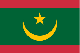 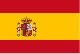 PHONE: +212661993727
EMAIL: info.moroco@alahramgroup-eg.net
               sales.moroco@alahramgroup-eg.net
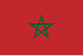 TURKEY
MACEDONIA
CANADA
PHONE: +905377011108
EMAIL: info.turk ey@alahramgroup-eg.net
               sales.turk ey@alahramgroup-eg.net
PHONE: +38978572144
EMAIL: info.macedonia@alahramgroup-eg.net
               sales.macedonia@alahramgroup-eg.net
PHONE: +19024402991
EMAIL: info.canada@alahramgroup-eg.net
               sales.canada@alahramgroup-eg.net
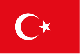 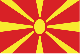 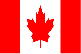 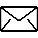 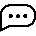 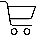 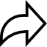 contact us
back
Products |
about us |
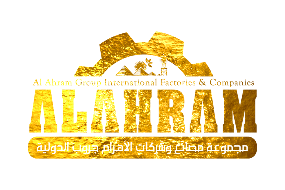 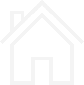 HOME
Oils
Fish
Mining
Sugar
Feed
Agricultural
Chicken
Suiiz Food
Fertilizers
Meat
Security Systems
Petroleum and 
petrochemicals
category
category
category
category
category
category
category
category
category
category
category
Tablet
Tablet
Tablet
Tablet
Tablet
Tablet
Tablet
Tablet
Tablet
Tablet
Tablet
category
3
1
2
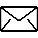 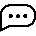 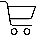 contact us
NEXT
Products |
about us |
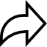 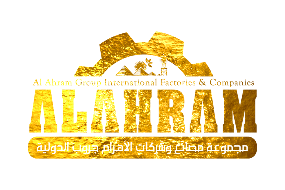 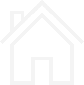 HOME
Cables and wires
Equipment
category
category
Tablet
Tablet
3
1
2
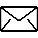 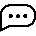 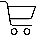 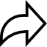 contact us
back
Products |
about us |
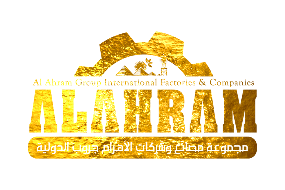 PROCEDURES
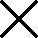 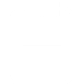 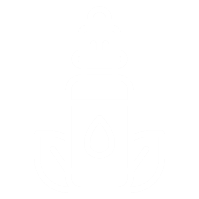 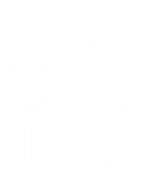 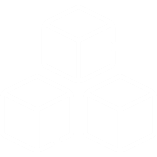 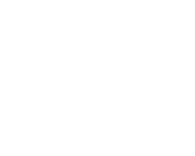 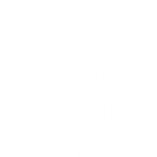 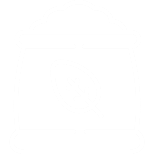 SUGAR
PETROLEUM
OILS
AGRICULTURE
MINING
FERTELIZERS
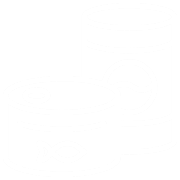 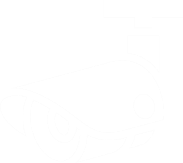 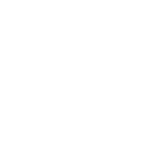 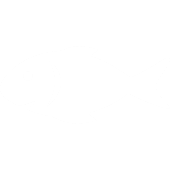 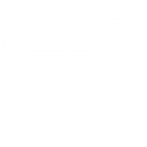 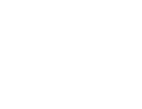 SECURITY
SUIIZ FOOD
MEAT
FISH
CHICKEN
FEED
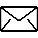 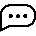 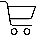 contact us
Products |
about us |
Petroleum Price list
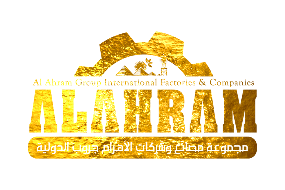 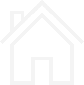 In case the buyer requests CIF the procedures are as follows:
HOME
1- The freight cost is separate from the goods value and is also paid separately via t/t shipment by shipment.
2- Average freight cost for CIF is 35-80 USD per MT.
3- It will be determined upon destination and origin country.
AUTOMOTIVE DIESEL 
FUEL EN-590
ULTRA-LOW-
SULFUR DIESEL
diesel d6 virgin 
low pour fuel oil
DIESEL GAS D2
GOST 305-82
FOB
FOB
$ 0.60/
gallon
Minimum of 30,000 MT/month 
and  Maximum of 100,000 MT / 
month Origin: Russia / 
Saudi Arabia 
/Iraq / Egypt
Minimum of 50 MLN / month 
and  Max imum of 200 MLN / month
Origin: Russia / Saudi Arabia / Oman
Minimum of 30,000 MT / month 
and  Max imum of 100,000 MT / month 
Origin: Russia / Oman
Minimum of 30,000 MT / month 
and  Max imum of 100,000 MT / 
month Origin: Russia / Saud i Arabia 
/Iraq /Egypt
$ 600
Commission: USD 5.00 seller side, USD 5.00 Buyer side Per Metric Ton
Commission: Commission: USD 0.2 seller side, USD 0.2 Buyer side Per Gal.
FOB
FOB
10 ppm
50 ppm
$ 590
$ 600
$ 600
$ -4 minus platts
$ -5 minus platts
Commission: USD 1.00 seller side, USD 1.00 Buyer side Per Metric Ton
Commission: USD 1.00 seller side, USD 1.00 Buyer side Per Metric Ton
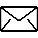 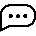 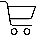 next
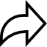 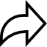 back
contact us
Products |
about us |
Petroleum Price list
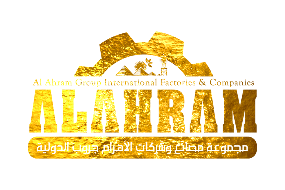 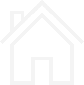 In case the buyer requests CIF the procedures are as follows:
HOME
1- The freight cost is separate from the goods value and is also paid separately via t/t shipment by shipment.
2- Average freight cost for CIF is 35-80 USD per MT.
3- It will be determined upon destination and origin country.
FOB
FOB
AVIATION KEROSENE COLONIAL GRADE JP54 JETFUEL
AUTOMOTIVE GAS 
OIL ( AGO )
FOB
JET  FUEL A1 91/91
$ 106barrel
$ 80/bbl
Minimum of 1,000,000 Barrel / month 
and Maximum of 5,000,000 Barrels 
/ month 
Origin: Russia / Oman / Saudi Arabia
Minimum of 1000,000 Barrel / month 
and Maximum of 5000,000 Barrel 
/ month 
Origin : Russia / Saudi Arabia
Minimum of 30,000 MT/month 
and  Maximum of 100,000 MT / 
month Origin: Russia / 
oman / UAE
$ 340
$ -2 minus platts
$ -4 minus platts
Commission: USD 0.50 seller side, USD0.50 Buyer side per Barrel
Commission: USD 5.00 seller side, USD 5.00 Buyer side Per Metric Ton
Commission: USD 0.50 seller side, USD0.50 Buyer side per Barrel
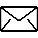 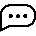 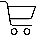 next
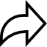 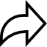 back
contact us
Products |
about us |
Petroleum Price list
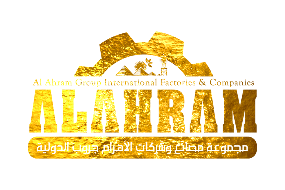 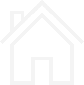 In case the buyer requests CIF the procedures are as follows:
HOME
1- The freight cost is separate from the goods value and is also paid separately via t/t shipment by shipment.
2- Average freight cost for CIF is 35-80 USD per MT.
3- It will be determined upon destination and origin country.
FOB
FOB
AUTOMOTIVE GAS 
OIL ( AGO )
BASE OIL  SN 
500/300/150/100
OCTANES
$ 340
$ 1250
$ 340
SN100
87
Minimum of 5,000 MT / month 
and Maximum of 50,000 MT / month
Origin: Russia and others.
Minimum of 30,000 MT/month 
and  Maximum of 100,000 MT / 
month Origin: Russia / 
oman / UAE
$ 1260
$ 340
$ 340
BS150
89
$ 1260
$ 340
$ 340
Commission: USD 5.00 seller side, 
USD 5.00 Buyer side Per Metric Ton
Commission: USD 5.00 seller side, 
USD 5.00 Buyer side Per Metric Ton
SN150
91
$ 1500
$ 340
$ 340
SN300
92
$ 1700
$ 340
$ 340
SN500
95
$ 340
$ 340
97
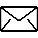 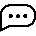 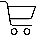 next
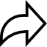 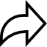 back
contact us
Products |
about us |
Petroleum Price list
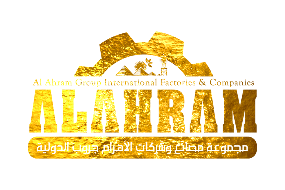 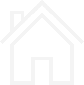 In case the buyer requests CIF the procedures are as follows:
HOME
1- The freight cost is separate from the goods value and is also paid separately via t/t shipment by shipment.
2- Average freight cost for CIF is 35-80 USD per MT.
3- It will be determined upon destination and origin country.
FOB
MAZUT-100 
GOST10585/75
MAZUT-100 
GOST10585/99
FOB
FOB
FUEL OIL (IFO)
CST
$ 520
Minimum of 30 MT / month
and Maximum of 100 MT / month
Origin: Russia  and others.
180
Minimum of 30,000 MT / month 
and Maximum of 200,000 MT / month 
Origin: Russia
Minimum of 30,000 MT / month 
and Maximum of 200,000 MT / month
Origin: Russia / Iraq
$ 370
$ 370
$ 530
280
$ 540
Commission: USD 5.00 seller side, 
USD 5.00 Buyer side Per Metric Ton
380
Commission: USD 5.00 seller side, USD 5.00 Buyer side Per Metric Ton
Commission: USD 5.00 seller side, USD 5.00 Buyer side Per Metric Ton
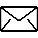 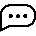 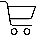 next
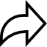 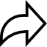 back
contact us
Products |
about us |
Petroleum Price list
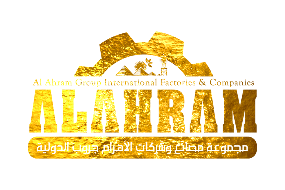 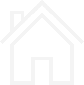 In case the buyer requests CIF the procedures are as follows:
HOME
1- The freight cost is separate from the goods value and is also paid separately via t/t shipment by shipment.
2- Average freight cost for CIF is 35-80 USD per MT.
3- It will be determined upon destination and origin country.
FOB
FOB
FOB
Type
BITUMEN
(Met Coke)
PETROLEUM COKE
$ 460
$ 450
30/40
Minimum of 50,000 MT / month 
and Maximum of 300,000 MT / month
Origin: Russia/ Ukraine
Minimum of 10,000 MT / month 
and Maximum of 100 MT / month
Origin : Russia / Ukraine
Minimum of 10,000 MT / month 
and Maximum of 100,000 MT / month
Origin: Russia -  Iraq
$ 185
$ 400
$ 480
$ 470
40/50
$ 490
$ 500
Commission: USD 5.00 seller side, 
USD 5.00 Buyer side Per Metric Ton
Commission: USD 2.00 seller side, USD 2.00 Buyer side Per Metric Ton
Commission: USD 2.00 seller side, USD 2.00 Buyer side Per Metric Ton
50/60
$ 510
$ 500
60/70
For bulk the prices are decreased 
by 15 USD per MT
$ 520
$ 510
80/100
$ 530
$ 520
These prices are for new drums prices.
85/100
$ 550
$ 540
100/120
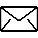 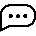 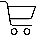 next
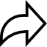 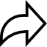 back
contact us
Products |
about us |
Petroleum Price list
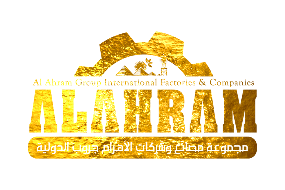 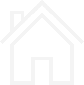 In case the buyer requests CIF the procedures are as follows:
HOME
1- The freight cost is separate from the goods value and is also paid separately via t/t shipment by shipment.
2- Average freight cost for CIF is 35-80 USD per MT.
3- It will be determined upon destination and origin country.
LPG, LIQUID 
PETROLEUM GAS (LPG)
LNG, LIQUI DIFIED
NATURAL GAS
REBCO GOST 51 
858- 200 /9965-76
FOB
FOB
FOB
FOB
LIGHT CRUDE OIL
$ -4 
MINUS PLATTS
$ -4 
MINUS PLATTS
Minimum of 30 MT / month 
and Maximum of 100 MT / month
Origin: Russia / Egypt  / Algeria
Minimum of 30,000 MT / month 
and Maximum of 100 MT / month 
Origin: Russia  / Algeria
Minimum of 1,000,000 Barrel / month 
and Maximum of 3,00,000 
Barrel / month 
Origin: Russia /oman
Minimum of 500,000 Barrel / 
month and Maximum of 
2,000,000 Barrel / month 
Origin: Russia
Commission: USD 2.5 seller side, USD 2.5 Buyer side Per Metric Ton
Commission: USD 2.5 seller side, USD 2.5 Buyer side Per Metric Ton
Commission: USD 0.50 seller side, USD 0.50 Buyer side Per barrel
Commission: USD 0.50 seller side, USD 0.50 Buyer side Per barrel
$ -4 
MINUS PLATTS
$ -4 
MINUS PLATTS
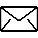 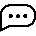 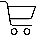 next
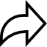 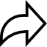 back
contact us
Products |
about us |
Petroleum Price list
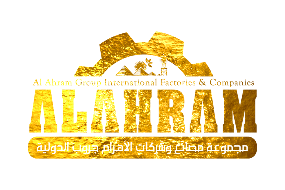 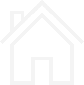 In case the buyer requests CIF the procedures are as follows:
HOME
1- The freight cost is separate from the goods value and is also paid separately via t/t shipment by shipment.
2- Average freight cost for CIF is 35-80 USD per MT.
3- It will be determined upon destination and origin country.
EASTERN SIBERIAN 
PACIFIC OCEAN OIL 
(ESPO) RUSSIAN
(LCO ) LIGHT CYCLE 
OIL
Crude Oil Bonny 
Light Nigerian
FOB
FOB
FOB
FOB
Heavy crude oil
$ -6 
MINUS PLATTS
Minimum of 5000 Barrel / month 
and Maximum of 1,000,000 Barrel / month 
Origin : Russia
Minimum of 5000 Barrel / month 
and Maximum of 1,000,000 Barrel / month 
Origin : Russia
Minimum of 5000 Barrel / month 
and Maximum of 1,000,000 Barrel / month 
Origin : Russia
Minimum of 1,000,000 Barrel / month 
and Maximum of 3,00,000 
Barrel / month 
Origin: Russia /oman/usa
Commission: USD 0.50 seller side, USD 0.50 Buyer side Per barrel
Commission: USD 0.50 seller side, USD 0.50 Buyer side Per barrel
Commission: USD 0.50 seller side, USD 0.50 Buyer side Per barrel
Commission: USD 0.50 seller side, USD 0.50 Buyer side Per barrel
$ -6 
MINUS PLATTS
$ -6 
MINUS PLATTS
$ -6 
MINUS PLATTS
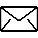 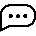 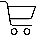 next
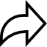 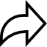 back
contact us
Products |
about us |
Petroleum Price list
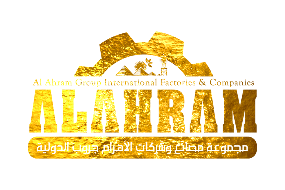 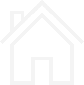 In case the buyer requests CIF the procedures are as follows:
HOME
1- The freight cost is separate from the goods value and is also paid separately via t/t shipment by shipment.
2- Average freight cost for CIF is 35-80 USD per MT.
3- It will be determined upon destination and origin country.
FOB
FOB
FOB
FOB
Paraffin
Methanol 99.85
Ethanol 99%
white spirit
$ 2.22/
gallon
Minimum of 5000 Barrel / month 
and Maximum of 1,000,000 Barrel / month 
Origin : Russia/brazil/usa
Minimum of 2000 MT / month
and Maximum of 30,000 MT / month 
Origin :Russia
Minimum of 5000 Barrel / month 
and Maximum of 1,000,000 Barrel / month 
Origin : Russia/brazil/usa
Minimum of 5000 Barrel / month 
and Maximum of 1,000,000 Barrel / month 
Origin : Russia/brazil/usa
$ 1,062
$ 2,618
$ 770
Commission: USD 5.00 seller side, USD 5.00 Buyer side Per Metric Ton
Commission: USD 5.00 seller side, USD 5.00 Buyer side Per Metric Ton
Commission: USD 5.00 seller side, USD 5.00 Buyer side Per Metric Ton
Commission: USD 5.00 seller side, USD 5.00 Buyer side Per Metric Ton
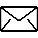 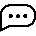 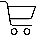 next
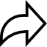 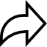 back
contact us
Products |
about us |
Petroleum Price list
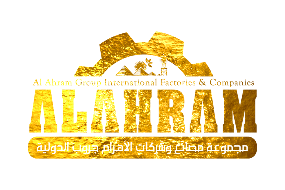 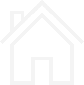 In case the buyer requests CIF the procedures are as follows:
HOME
1- The freight cost is separate from the goods value and is also paid separately via t/t shipment by shipment.
2- Average freight cost for CIF is 35-80 USD per MT.
3- It will be determined upon destination and origin country.
CARBON BLACK 
FEED STOCK OIL
Granules Sulfur 
99.8%
petroleum 
calcined coke
petroleum 
sponge coke
FOB
FOB
FOB
FOB
Minimum of 10,000 MT / month 
and Maximum of 100,000 MT / month 
Origin : Russia / Egypt
Minimum of 10,000 MT / month 
and Maximum of 100,000 MT / month 
Origin: Russia / oman / iraq
Minimum of 30,000 MT / month 
and Maximum of 100 MT / month 
Origin: Asia
Minimum of 10,000 MT / month 
and Maximum of 100,000 MT / month 
Origin: Asia
$ 381
$ 223
$ 188
$ 521
Commission: USD 2.50 seller side, USD 2.50 Buyer side Per Metric Ton
Commission: USD 2.20 seller side, USD 2.50 Buyer side Per Metric Ton
Commission: USD 1 seller side, USD 1 Buyer side Per Metric Ton
Commission: USD 1 seller side, USD 1 Buyer side Per Metric Ton
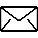 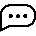 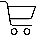 next
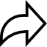 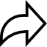 back
contact us
Products |
about us |
Petroleum Price list
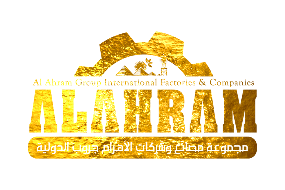 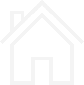 In case the buyer requests CIF the procedures are as follows:
HOME
1- The freight cost is separate from the goods value and is also paid separately via t/t shipment by shipment.
2- Average freight cost for CIF is 35-80 USD per MT.
3- It will be determined upon destination and origin country.
petroleum 
needle coke
FOB
FOB
FOB
FOB
naphtha
propane
ETHYLENE
Minimum of 30,000 MT / month 
and Maximum of 100 MT / month 
Origin: Asia
Minimum of 30,000 MT / month 
and Maximum of 100 MT / month 
Origin: Russia  / Algeria
Minimum of 30,000 MT / month 
and Maximum of 100 MT / month 
Origin: KSA
Minimum of 30,000 MT / month 
and Maximum of 100 MT / month 
Origin: KSA
$ 1095
$ 112
$ 814
$ 870
Commission: USD 1 seller side, USD 1 Buyer side Per Metric Ton
Commission: USD 1 seller side, USD 1 Buyer side Per Metric Ton
Commission: USD 1 seller side, USD 1 Buyer side Per Metric Ton
Commission: USD 1 seller side, USD 1 Buyer side Per Metric Ton
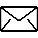 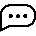 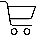 next
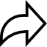 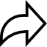 back
contact us
Products |
about us |
Petroleum Price list
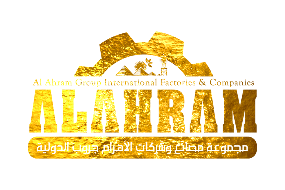 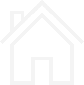 In case the buyer requests CIF the procedures are as follows:
HOME
1- The freight cost is separate from the goods value and is also paid separately via t/t shipment by shipment.
2- Average freight cost for CIF is 35-80 USD per MT.
3- It will be determined upon destination and origin country.
High Density 
Polyethylene
Low Density 
Polyethylene
FOB
FOB
FOB
FOB
propylene
butane
Minimum of 30,000 MT / month 
and Maximum of 100 MT / month 
Origin: KSA
Minimum of 30,000 MT / month 
and Maximum of 100 MT / month 
Origin: Asia
Minimum of 30,000 MT / month 
and Maximum of 100 MT / month 
Origin: Russia  / Algeria
Minimum of 30,000 MT / month 
and Maximum of 100 MT / month 
Origin: Russia  / Algeria
$ 1060
$ 1250
$ 1585
$ 770
Commission: USD 1 seller side, USD 1 Buyer side Per Metric Ton
Commission: USD 1 seller side, USD 1 Buyer side Per Metric Ton
Commission: USD 1 seller side, USD 1 Buyer side Per Metric Ton
Commission: USD 1 seller side, USD 1 Buyer side Per Metric Ton
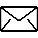 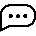 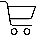 next
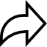 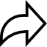 back
contact us
Products |
about us |
Petroleum Price list
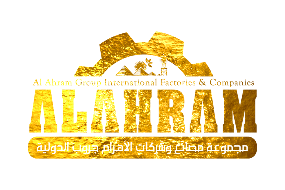 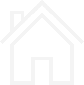 In case the buyer requests CIF the procedures are as follows:
HOME
1- The freight cost is separate from the goods value and is also paid separately via t/t shipment by shipment.
2- Average freight cost for CIF is 35-80 USD per MT.
3- It will be determined upon destination and origin country.
Linear Low Density 
Polyethylene
FOB
FOB
FOB
FOB
styrene
polystyrene
polypropylene
Minimum of 30,000 MT / month 
and Maximum of 100 MT / month 
Origin: Russia  / Algeria
Minimum of 30,000 MT / month 
and Maximum of 100 MT / month 
Origin: Asia
Minimum of 30,000 MT / month 
and Maximum of 100 MT / month 
Origin: Asia
Minimum of 30,000 MT / month 
and Maximum of 100 MT / month 
Origin: Asia
$ 1265
$ 1200
$ 1200
$ 1480
Commission: USD 1 seller side, USD 1 Buyer side Per Metric Ton
Commission: USD 1 seller side, USD 1 Buyer side Per Metric Ton
Commission: USD 1 seller side, USD 1 Buyer side Per Metric Ton
Commission: USD 1 seller side, USD 1 Buyer side Per Metric Ton
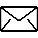 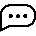 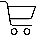 next
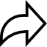 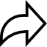 back
contact us
Products |
about us |
Petroleum Price list
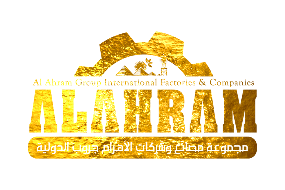 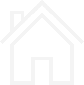 In case the buyer requests CIF the procedures are as follows:
HOME
1- The freight cost is separate from the goods value and is also paid separately via t/t shipment by shipment.
2- Average freight cost for CIF is 35-80 USD per MT.
3- It will be determined upon destination and origin country.
mono ethylene 
glycol
Polyethylene 
Terephthalate
polyvinyl 
chloride
FOB
FOB
FOB
FOB
ammonia
Minimum of 30,000 MT / month 
and Maximum of 100 MT / month 
Origin: Asia
Minimum of 30,000 MT / month 
and Maximum of 100 MT / month 
Origin: Asia
Minimum of 30,000 MT / month 
and Maximum of 100 MT / month 
Origin: Asia
Minimum of 30,000 MT / month 
and Maximum of 100 MT / month 
Origin: Gulf
$ 1145
$ 1460
$ 700
$ 935
Commission: USD 1 seller side, USD 1 Buyer side Per Metric Ton
Commission: USD 1 seller side, USD 1 Buyer side Per Metric Ton
Commission: USD 1 seller side, USD 1 Buyer side Per Metric Ton
Commission: USD 1 seller side, USD 1 Buyer side Per Metric Ton
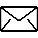 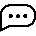 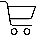 next
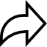 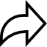 back
contact us
Products |
about us |
Petroleum Price list
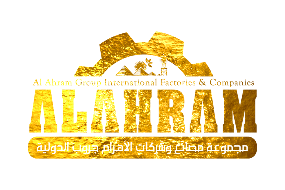 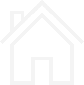 In case the buyer requests CIF the procedures are as follows:
HOME
1- The freight cost is separate from the goods value and is also paid separately via t/t shipment by shipment.
2- Average freight cost for CIF is 35-80 USD per MT.
3- It will be determined upon destination and origin country.
methyl tert-butyl 
ethylene
ethylene 
dichloride
FOB
FOB
FOB
FOB
polycarbonate
JKM
Minimum of 30,000 MT / month 
and Maximum of 100 MT / month 
Origin: Asia
Minimum of 30,000 MT / month 
and Maximum of 100 MT / month 
Origin: Asia
Minimum of 30,000 MT / month 
and Maximum of 100 MT / month 
Origin: Asia
Minimum of 30,000 MT / month 
and Maximum of 100 MT / month 
Origin: Asia
$ 1020
$ 2940
$ 25.5
$ 890
Commission: USD 1 seller side, USD 1 Buyer side Per Metric Ton
Commission: USD 1 seller side, USD 1 Buyer side Per Metric Ton
Commission: USD 1 seller side, USD 1 Buyer side Per Metric Ton
Commission: USD 1 seller side, USD 1 Buyer side Per Metric Ton
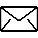 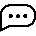 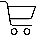 next
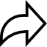 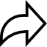 back
contact us
Products |
about us |
Petroleum Price list
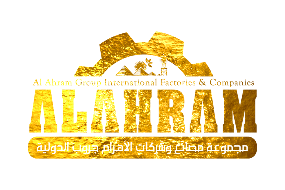 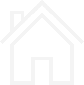 In case the buyer requests CIF the procedures are as follows:
HOME
1- The freight cost is separate from the goods value and is also paid separately via t/t shipment by shipment.
2- Average freight cost for CIF is 35-80 USD per MT.
3- It will be determined upon destination and origin country.
Vinyl Acetate 
Mono
Ethylene Vinyl 
Acetate
FOB
FOB
FOB
acetic acid
Minimum of 30,000 MT / month 
and Maximum of 100 MT / month 
Origin: Asia
Minimum of 30,000 MT / month 
and Maximum of 100 MT / month 
Origin: Asia
Minimum of 30,000 MT / month 
and Maximum of 100 MT / month 
Origin: Asia
$ 2660
$ 2670
$ 950
Commission: USD 1 seller side, USD 1 Buyer side Per Metric Ton
Commission: USD 1 seller side, USD 1 Buyer side Per Metric Ton
Commission: USD 1 seller side, USD 1 Buyer side Per Metric Ton
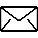 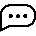 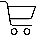 next
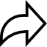 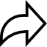 back
contact us
Products |
about us |
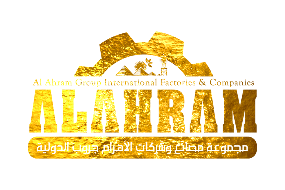 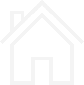 HOME
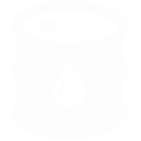 IMPORTANT NOTES
Petroleum  and petrochemicals
1
2
Any kind  of oils originated  from petroleum, or any kind of lignite and  petroleum coal
or sulphur, the payment method will be 30% advance and  70% LC.
We have no storing places all over the world.
the products are shipped  from our factories
and  strainers, (refineries) to the client directly.
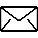 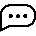 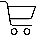 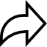 contact us
back
Products |
about us |
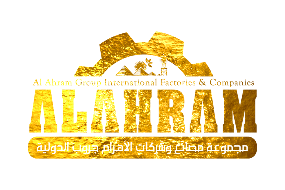 MINING Price list
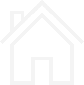 In case the buyer requests CIF the procedures are as follows:
HOME
1- The freight cost is separate from the goods value and is also paid separately via t/t shipment by shipment.
2- Average freight cost for CIF is 35-60 USD per MT.
3- It will be determined upon destination and origin country.
FOB
FOB
FOB
FOB
SILVER
AFRICAN GOLD
GOLD 99.99
COPPER
NET
NET
NET
GROSS
GROSS
GROSS
NET
GROSS
Minimum of 500 kg / month 
and Maximum of 2000 kg 
/ month
Origin: Russia / Saydi arabia / Iran
Minimum of 500 kg / month 
and Maximum of 2000 kg 
/ month
Origin: Swiss
Minimum of 500 kg / month 
and Maximum of 2000 kg  
/ month
Origin: Africa
Minimum of 10,000 MT / month 
and Maximum of 100,000 MT 
/ month
Origin:  Russia
$ 64,456
$ 63,785
$ 9,892
$ 64,446
$ 63,775
$ 9,882
$ 839
$ 829
Minus 3%
Minus 5%
Minus 3%
Commission:  1.00% seller side,  1.00% Buyer side Per Metric Ton
Commission:  1.00% seller side,  1.00% Buyer side Per Metric Ton
Commission:  1.00% seller side,  1.00% Buyer side Per Metric Ton
Commission:  1.00% seller side,  1.00% Buyer side Per Metric Ton
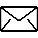 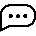 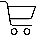 next
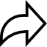 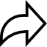 back
contact us
Products |
about us |
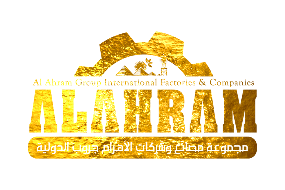 MINING Price list
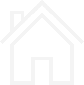 In case the buyer requests CIF the procedures are as follows:
HOME
1- The freight cost is separate from the goods value and is also paid separately via t/t shipment by shipment.
2- Average freight cost for CIF is 35-60 USD per MT.
3- It will be determined upon destination and origin country.
FOB
FOB
FOB
FOB
Aluminum 
ingots  99.7%
Second Quality 
Railway
USED RAIL SCRAPS 
ISRI CODE R50, R65 HSM 1&2 
(80:20) AS PER ISRI 200-206-211
Billet iron
NET
GROSS
NET
NET
NET
GROSS
GROSS
GROSS
Minimum of 10,000 MT / month 
and Maximum of 100,000 MT 
/ month
Origin: Russia / Saydi arabia / Iran
Minimum of 10,000 MT / month 
and Maximum of 100,000 MT 
/ month
Origin: Russia / Iran
Minimum of 10,000 MT / month 
and Maximum of 100,000 MT 
/ month
Origin: Russia / Saydi arabia / Iran
Minimum of 10,000 MT / month 
and Maximum of 100,000 MT 
/ month
Origin: Russia
$ 3,268
$ 3,258
$ 326
$ 673
$ 470
$ 316
$ 663
$ 460
Minus 5%
Commission:  1.00% seller side,  1.00% Buyer side Per Metric Ton
Commission: USD 2.00% seller side, USD 2.00% Buyer side Per Metric Ton
Commission: USD 2.00% seller side, USD 2.00% Buyer side Per Metric Ton
Commission: USD 5.00 seller side, USD 5.00 Buyer side Per Metric Ton
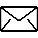 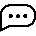 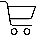 next
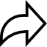 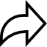 back
contact us
Products |
about us |
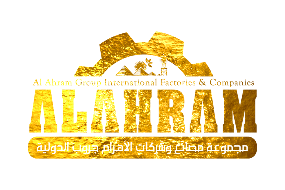 MINING Price list
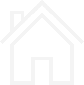 In case the buyer requests CIF the procedures are as follows:
HOME
1- The freight cost is separate from the goods value and is also paid separately via t/t shipment by shipment.
2- Average freight cost for CIF is 35-60 USD per MT.
3- It will be determined upon destination and origin country.
FOB
FOB
FOB
FOB
IRON ORE 
63% - 64.5%
White cement
CEMENT  52.5 R&S
CEMENT 42.5 R&S
NET
NET
NET
NET
GROSS
GROSS
GROSS
GROSS
Minimum of 10,000 MT / month 
and Maximum of 100,000 MT 
/ month
Origin: Russia / Iran
Minimum of 10,000 MT / month 
and Maximum of 100,000 MT 
/ month 
Origin: Russia / Egypt
Minimum of 10,000 MT / month 
and Maximum of 100,000 MT 
/ month 
Origin: Russia / Ukraine
Minimum of 10,000 MT / month 
and Maximum of 100,000 MT 
/ month 
Origin: Russia / Egypt
$ 159
$ 130
$ 68
$ 75
$ 149
$ 120
$ 58
$ 65
Commission: USD 2.00% seller side, USD 2.00% Buyer side Per Metric Ton
Commission: USD 2.00 seller side, USD 2.00 Buyer side Per Metric Ton
Commission: USD 2.00 seller side, USD 2.00 Buyer side Per Metric Ton
Commission: USD 2.00% seller side, USD 2.00% Buyer side Per Metric Ton
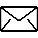 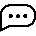 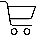 next
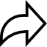 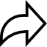 back
contact us
Products |
about us |
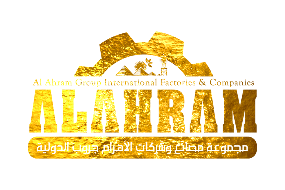 MINING Price list
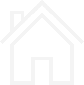 In case the buyer requests CIF the procedures are as follows:
HOME
1- The freight cost is separate from the goods value and is also paid separately via t/t shipment by shipment.
2- Average freight cost for CIF is 35-60 USD per MT.
3- It will be determined upon destination and origin country.
FOB
FOB
FOB
FOB
STEEL BARS
8,10,12,14,16-32MM
Zinc
Coal
Platinum
NET
NET
NET
NET
GROSS
GROSS
GROSS
GROSS
Minimum of 10,000 MT / month 
and Maximum of 100,000 MT 
/ month 
Origin: Russia / Ukraine
Minimum of 10,000 MT / month 
and Maximum of 100,000 MT 
/ month 
Origin: Russia / Ukraine
Minimum of 10,000 MT / month 
and Maximum of 100,000 MT
/ month 
Origin: Russia / Egypt
Minimum of 10,000 MT / month 
and Maximum of 100,000 MT 
/ month 
Origin: Russia
$ 1,049
$ 3,670
$ 811
$ 280
$ 1,039
$ 3,660
$ 801
$ 270
Commission: USD 5.00 seller side, USD 5.00 Buyer side Per Metric Ton
Commission: USD 5.00 seller side, USD 5.00 Buyer side Per Metric Ton
Commission: USD 2.00 seller side, USD 2.00 Buyer side Per Metric Ton
Commission: USD 5.00 seller side, USD 5.00 Buyer side Per Metric Ton
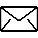 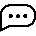 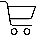 next
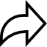 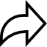 back
contact us
Products |
about us |
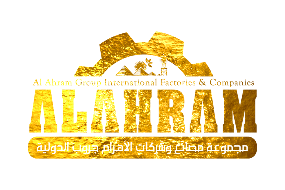 MINING Price list
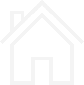 In case the buyer requests CIF the procedures are as follows:
HOME
1- The freight cost is separate from the goods value and is also paid separately via t/t shipment by shipment.
2- Average freight cost for CIF is 35-60 USD per MT.
3- It will be determined upon destination and origin country.
FOB
FOB
FOB
FOB
Copper ore
Clinker 52.5
TIN
Clinker 42.5
NET
NET
NET
NET
GROSS
GROSS
GROSS
GROSS
Minimum of 10,000 MT / month 
and Maximum of 100,000 MT 
/ month 
Origin: Russia / Egypt
Minimum of 10,000 MT / month 
and Maximum of 100,000 MT 
/ month 
Origin: Russia / Egypt
Minimum of 10,000 MT / month
and Maximum of 100,000 MT 
/ month 
Origin: Russia / Egypt
Minimum of 10,000 MT / month 
and Maximum of 100,000 MT 
/ month 
Origin: Russia / Egypt
$ 43,037
$ 1,160
$ 47
$ 47
$ 43,027
$ 1,150
$ 37
$ 37
Commission: USD 2.00 seller side, USD 2.00 Buyer side Per Metric Ton
Commission: USD 2.00 seller side, USD 2.00 Buyer side Per Metric Ton
Commission: USD 2.00 seller side, USD 2.00 Buyer side Per Metric Ton
Commission: USD 2.00 seller side, USD 2.00 Buyer side Per Metric Ton
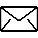 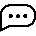 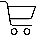 next
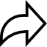 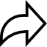 back
contact us
Products |
about us |
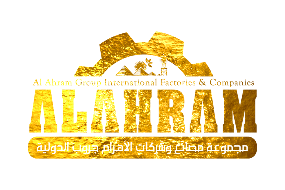 MINING Price list
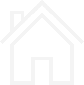 In case the buyer requests CIF the procedures are as follows:
HOME
1- The freight cost is separate from the goods value and is also paid separately via t/t shipment by shipment.
2- Average freight cost for CIF is 35-60 USD per MT.
3- It will be determined upon destination and origin country.
FOB
FOB
FOB
FOB
Manganese 18-25
Iron oxide
Silicate
FLEDSPAR
NET
NET
NET
NET
GROSS
GROSS
GROSS
GROSS
Minimum of 10,000 MT / month 
and Maximum of 100,000 MT 
/ month 
Origin: Russia / Egypt
Minimum of 10,000 MT / month 
and Maximum of 100,000 MT 
/ month 
Origin: Russia / Egypt
Minimum of 10,000 MT / month 
and Maximum of 100,000 MT 
/ month 
Origin: Russia / Egypt
Minimum of 10,000 MT / month 
and Maximum of 100,000 MT 
/ month 
Origin: Russia / Egypt
$ 1,610
$ 290
$ 160
$ 200
$ 1,600
$ 280
$ 150
$ 190
Commission: USD 2.00 seller side, USD 2.00 Buyer side Per Metric Ton
Commission: USD 2.00 seller side, USD 2.00 Buyer side Per Metric Ton
Commission: USD 2.00 seller side, USD 2.00 Buyer side Per Metric Ton
Commission: USD 2.00 seller side, USD 2.00 Buyer side Per Metric Ton
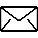 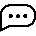 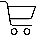 next
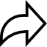 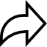 back
contact us
Products |
about us |
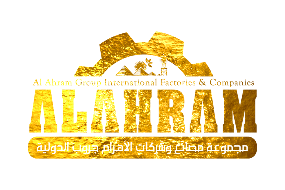 MINING Price list
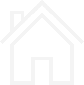 In case the buyer requests CIF the procedures are as follows:
HOME
1- The freight cost is separate from the goods value and is also paid separately via t/t shipment by shipment.
2- Average freight cost for CIF is 35-60 USD per MT.
3- It will be determined upon destination and origin country.
FOB
FOB
FOB
FOB
Alabaster Ore
Basalt ore
Quartiz ore
Mica ore
NET
NET
NET
NET
GROSS
GROSS
GROSS
GROSS
Minimum of 10,000 MT / month 
and Maximum of 100,000 MT 
/ month 
Origin: Russia / Egypt
Minimum of 10,000 MT / month 
and Maximum of 100,000 MT 
/ month 
Origin: Russia / Egypt
Minimum of 10,000 MT / month 
and Maximum of 100,000 MT 
/ month 
Origin: Russia / Egypt
Minimum of 10,000 MT / month 
and Maximum of 100,000 MT 
/ month 
Origin: Russia / Egypt
$ 365
$ 310
$ 135
$ 55
$ 355
$ 300
$ 125
$ 45
Commission: USD 2.00 seller side, USD 2.00 Buyer side Per Metric Ton
Commission: USD 2.00 seller side, USD 2.00 Buyer side Per Metric Ton
Commission: USD 2.00 seller side, USD 2.00 Buyer side Per Metric Ton
Commission: USD 2.00 seller side, USD 2.00 Buyer side Per Metric Ton
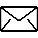 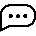 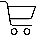 next
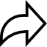 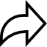 back
contact us
Products |
about us |
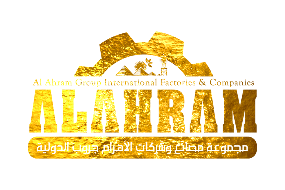 MINING Price list
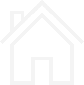 In case the buyer requests CIF the procedures are as follows:
HOME
1- The freight cost is separate from the goods value and is also paid separately via t/t shipment by shipment.
2- Average freight cost for CIF is 35-60 USD per MT.
3- It will be determined upon destination and origin country.
FOB
FOB
FOB
FOB
Potassium  
carbonate
Black sand
Phosphate
TALC powder
NET
NET
NET
NET
GROSS
GROSS
GROSS
GROSS
Minimum of 10,000 MT / month 
and Maximum of 100,000 MT 
/ month 
Origin: Russia / Egypt
Minimum of 10,000 MT / month 
and Maximum of 100,000 MT 
/ month 
Origin: Russia / Egypt
Minimum of 10,000 MT / month 
and Maximum of 100,000 MT 
/ month 
Origin: Russia / Egypt
Minimum of 10,000 MT / month 
and Maximum of 100,000 MT 
/ month 
Origin: Russia / Egypt
$ 187
$ 150
$ 130
$ 160
$ 177
$ 140
$ 120
$ 150
Commission: USD 2.00 seller side, USD 2.00 Buyer side Per Metric Ton
Commission: USD 2.00 seller side, USD 2.00 Buyer side Per Metric Ton
Commission: USD 2.00 seller side, USD 2.00 Buyer side Per Metric Ton
Commission: USD 2.00 seller side, USD 2.00 Buyer side Per Metric Ton
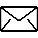 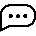 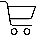 next
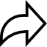 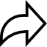 back
contact us
Products |
about us |
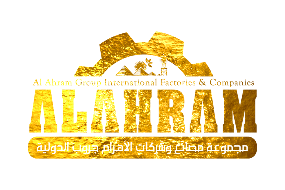 MINING Price list
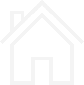 In case the buyer requests CIF the procedures are as follows:
HOME
1- The freight cost is separate from the goods value and is also paid separately via t/t shipment by shipment.
2- Average freight cost for CIF is 35-60 USD per MT.
3- It will be determined upon destination and origin country.
FOB
FOB
FOB
FOB
URANIUM
NICKEL
BLADIUM
LEAD
NET
NET
NET
NET
GROSS
GROSS
GROSS
GROSS
Minimum of 10,000 MT / month 
and Maximum of 100,000 MT 
/ month 
Origin: Russia / Egypt
Minimum of 10,000 MT / month 
and Maximum of 100,000 MT 
/ month 
Origin: Russia / Egypt
Minimum of 10,000 MT / month 
and Maximum of 100,000 MT 
/ month 
Origin: Russia / Egypt
Minimum of 10,000 MT / month 
and Maximum of 100,000 MT 
/ month 
Origin: Russia / Egypt
$ 32,065
$ 23,554
$ 2,270
$ 2,198
$ 32,055
$ 23,544
$ 2,260
$ 2,188
Commission: USD 2.00 seller side, USD 2.00 Buyer side Per Metric Ton
Commission: USD 2.00 seller side, USD 2.00 Buyer side Per Metric Ton
Commission: USD 2.00 seller side, USD 2.00 Buyer side Per Metric Ton
Commission: USD 2.00 seller side, USD 2.00 Buyer side Per Metric Ton
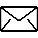 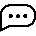 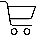 next
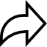 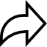 back
contact us
Products |
about us |
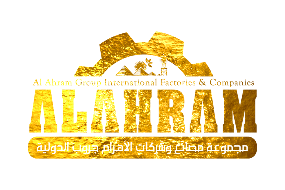 MINING Price list
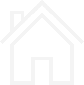 In case the buyer requests CIF the procedures are as follows:
HOME
1- The freight cost is separate from the goods value and is also paid separately via t/t shipment by shipment.
2- Average freight cost for CIF is 35-60 USD per MT.
3- It will be determined upon destination and origin country.
FOB
FOB
FOB
COPPER MILBERY
COPPER WIRE
COPPER PLATES
NET
GROSS
NET
NET
GROSS
GROSS
Minimum of 10,000 MT / month 
and Maximum of 100,000 MT 
/ month 
Origin: Russia / Egypt
Minimum of 10,000 MT / month 
and Maximum of 100,000 MT 
/ month 
Origin: Russia / Egypt
Minimum of 10,000 MT / month 
and Maximum of 100,000 MT 
/ month 
Origin: Russia / Egypt
$ 9,890
$ 9,880
$ 1,410
$ 1,660
$ 1,400
$ 1,650
Minus 3%
Commission: USD 2.00 seller side, USD 2.00 Buyer side Per Metric Ton
Commission: USD 2.00 seller side, USD 2.00 Buyer side Per Metric Ton
Commission: USD 2.00 seller side, USD 2.00 Buyer side Per Metric Ton
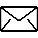 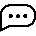 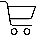 next
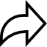 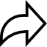 back
contact us
Products |
about us |
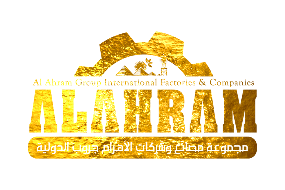 FERTILIZERS Price list
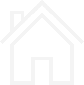 In case the buyer requests CIF the procedures are as follows:
HOME
1- The freight cost is separate from the goods value and is also paid separately via t/t shipment by shipment.
2- Average freight cost for CIF is 35-60 USD per MT.
3- It will be determined upon destination and origin country.
FOB
FOB
FOB
FOB
UREA 46.5% 
(PRILLED & GRANULAR)
Fine Potassium ore
N.P.K
DAP 18-46-0
Minimum of10,000 MT / month 
and Maximum of 100,000 MT 
/ month
Origin: Russia-UKRAINE- 
KAZAKHSTAN
NET
NET
NET
NET
GROSS
GROSS
GROSS
GROSS
Minimum of 10,000 MT / month 
and Maximum of 100,000 MT 
/ month 
Origin: Russia-UKRAINE-
KAZAKHSTAN
Minimum of10,000 MT / month 
and Maximum of 100,000 MT 
/ month 
Origin: Russia / UKRAINE / Libya / Egypt
Minimum of10,000 MT / month 
and Maximum of 100,000 MT 
/ month 
Origin: Russia / Egypt
$ 1,117
$ 700
$ 800
$ 660
$ 1,107
$ 690
$ 790
$ 650
Commission: USD 5.00 seller side, USD 5.00 Buyer side Per Metric Ton
Commission: USD 5.00 seller side, USD 5.00 Buyer side Per Metric Ton 
Minus platte $4.00 Gross / $2.00 Net
Commission: USD 5.00 seller side, USD 5.00 Buyer side Per
Commission: USD 5.00 seller side, USD 5.00 Buyer side Per
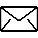 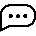 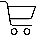 next
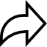 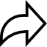 back
contact us
Products |
about us |
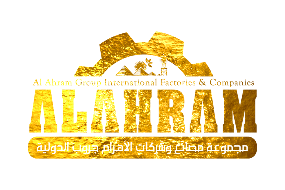 FERTILIZERS Price list
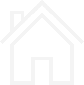 In case the buyer requests CIF the procedures are as follows:
HOME
1- The freight cost is separate from the goods value and is also paid separately via t/t shipment by shipment.
2- Average freight cost for CIF is 35-60 USD per MT.
3- It will be determined upon destination and origin country.
FOB
FOB
FOB
FOB
Agricultural 
gypsum
Ammonia
Nitrate 33.5
POTASSIUM 
CHLORIDE
Dolomite ore
NET
NET
NET
NET
GROSS
GROSS
GROSS
GROSS
Minimum of10,000 MT / month 
and Maximum of 100,000 MT / 
month
Origin: Russia-UKRAINE
Minimum of10,000 MT / month 
and Maximum of 100,000 MT / 
month 
Origin: Russia-UKRAINE-
KAZAKHSTAN
Minimum of10,000 MT / month 
and Maximum of 100,000 MT / 
month 
Origin: Russia-UKRAINE- 
KAZAKHSTAN
Minimum of10,000 MT / month 
and Maximum of 100,000 MT / 
month 
Origin: Russia / Egypt
$ 1,612
$ 231
$ 700
$ 955
$ 1,602
$ 221
$ 690
$ 945
Commission: USD 5.00 seller side, USD 5.00 Buyer side Per Metric Ton
Commission: USD 5.00 seller side, USD 5.00 Buyer side Per Metric Ton 
Minus platte $4.00 Gross / $2.00 Net
Commission: USD 5.00 seller side, USD 5.00 Buyer side Per
Commission: USD 5.00 seller side, USD 5.00 Buyer side Per
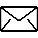 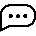 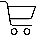 next
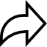 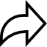 back
contact us
Products |
about us |
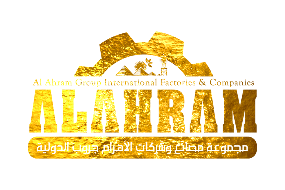 FERTILIZERS Price list
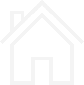 In case the buyer requests CIF the procedures are as follows:
HOME
1- The freight cost is separate from the goods value and is also paid separately via t/t shipment by shipment.
2- Average freight cost for CIF is 35-60 USD per MT.
3- It will be determined upon destination and origin country.
FOB
FOB
FOB
Calcium 
carbonate ore
UREA AMMONIUM
NITRATE
Gypsum ore
NET
NET
NET
GROSS
GROSS
GROSS
Minimum of10,000 MT / month 
and Maximum of 100,000 MT / 
month 
Origin: Russia-UKRAINE-
KAZAKHSTAN
Minimum of10,000 MT / month 
and Maximum of 100,000 MT / 
month 
Origin: Russia-UKRAINE-
KAZAKHSTAN
Minimum of10,000 MT / month 
and Maximum of 100,000 MT / 
month 
Origin: Russia-UKRAINE-
KAZAKHSTAN
$ 310
$ 320
$ 620
$ 300
$ 310
$ 610
Commission: USD 5.00 seller side, USD 5.00 Buyer side Per Metric Ton
Commission: USD 5.00 seller side, USD 5.00 Buyer side Per Metric Ton 
Minus platte $4.00 Gross / $2.00 Net
Commission: USD 5.00 seller side, USD 5.00 Buyer side Per
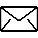 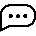 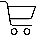 next
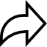 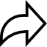 back
contact us
Products |
about us |
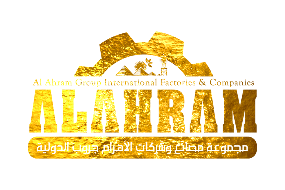 AGRICULTURE Price list
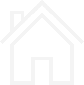 In case the buyer requests CIF the procedures are as follows:
HOME
1- The freight cost is separate from the goods value and is also paid separately via t/t shipment by shipment.
2- Average freight cost for CIF is 35-60 USD per MT.
3- It will be determined upon destination and origin country.
FOB
FOB
FOB
FOB
SOFT MILLING 
WHEAT G2
Premium 
WHEAT FLOUR
RED HARD WINTER 
WHEAT- GRADE 2
Soft wheat flour
NET
NET
NET
NET
GROSS
GROSS
GROSS
GROSS
Minimum of10,000 MT / month 
and Maximum of 100,000 MT / 
month
Origin: Russia-UKRAINE-
KAZAKHSTAN
Minimum of10,000 MT / month 
and Maximum of 100,000 MT / 
month
Origin: Russia-UKRAINE-USA
Minimum of10,000 MT / month 
and Maximum of 100,000 MT / 
month
Origin: Russia-UKRAINE-
KAZAKHSTAN
Minimum of10,000 MT / month 
and Maximum of 100,000 MT / 
month
Origin: Russia-UKRAINE-USA
$ 400
$ 390
$ 450
$ 455
$ 390
$ 380
$ 440
$ 445
Commission: USD 5.00 seller side, USD 5.00 Buyer side Per Metric Ton
Commission: USD 5.00 seller side, USD 5.00 Buyer side Per
Commission: USD 5.00 seller side, USD 5.00 Buyer side Per
Commission: USD 5.00 seller side, USD 5.00 Buyer side Per
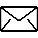 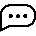 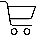 next
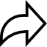 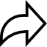 back
contact us
Products |
about us |
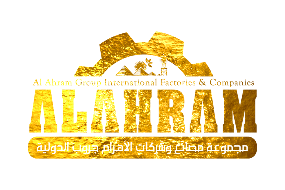 AGRICULTURE Price list
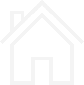 In case the buyer requests CIF the procedures are as follows:
HOME
1- The freight cost is separate from the goods value and is also paid separately via t/t shipment by shipment.
2- Average freight cost for CIF is 35-60 USD per MT.
3- It will be determined upon destination and origin country.
FOB
FOB
FOB
FOB
Type-850-HIGH 
PROTEN-FOR BAKERY 
AND NODDLE
Type-850-HIGH 
PROTEN-FOR BAKERY 
AND NODDLE
Whole wheat 
flour for bread
Chapatti/roti 
fine flour (chakki atta)
NET
NET
NET
NET
GROSS
GROSS
GROSS
GROSS
Minimum of10,000 MT / month 
and Maximum of 100,000 MT / 
month
Origin: Russia-UKRAINE-
KAZAKHSTAN
Minimum of10,000 MT / month 
and Maximum of 100,000 MT / 
month
Origin: Russia-UKRAINE-
KAZAKHSTAN
Minimum of10,000 MT / month 
and Maximum of 100,000 MT / 
month
Origin: Russia-UKRAINE-
KAZAKHSTAN
Minimum of10,000 MT / month 
and Maximum of 100,000 MT / 
month
Origin: Russia-UKRAINE-
KAZAKHSTAN
$ 545
$ 443
$ 605
$ 595
$ 535
$ 433
$ 595
$ 585
Commission: USD 5.00 seller side, USD 5.00 Buyer side Per
Commission: USD 5.00 seller side, USD 5.00 Buyer side Per
Commission: USD 5.00 seller side, USD 5.00 Buyer side Per
Commission: USD 5.00 seller side, USD 5.00 Buyer side Per
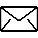 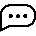 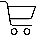 next
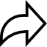 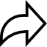 back
contact us
Products |
about us |
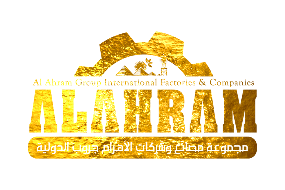 AGRICULTURE Price list
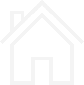 In case the buyer requests CIF the procedures are as follows:
HOME
1- The freight cost is separate from the goods value and is also paid separately via t/t shipment by shipment.
2- Average freight cost for CIF is 35-60 USD per MT.
3- It will be determined upon destination and origin country.
FOB
FOB
FOB
FOB
Yellow Corn 
Grade 2
Feed Wheat
DURUM WHEAT G2
White Corn Grade 2
NET
NET
NET
NET
GROSS
GROSS
GROSS
GROSS
Minimum of10,000 MT / month 
and Maximum of 100,000 MT / 
month
Origin: Russia-UKRAINE
Minimum of10,000 MT / month 
and Maximum of 100,000 MT /
 month
Origin: Russia-UKRAINE-USA
Minimum of10,000 MT / month 
and Maximum of 100,000 MT / 
month
Origin: Russia-UKRAINE-USA
Minimum of10,000 MT / month 
and Maximum of 100,000 MT / 
month
Origin: Russia-UKRAINE
$ 365
$ 325
$ 300
$ 320
$ 355
$ 315
$ 290
$ 310
Commission: USD 5.00 seller side, USD 5.00 Buyer side Per
Commission: USD 5.00 seller side, USD 5.00 Buyer side Per
Commission: USD 5.00 seller side, USD 5.00 Buyer side Per
Commission: USD 5.00 seller side, USD 5.00 Buyer side Per
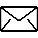 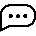 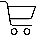 next
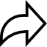 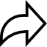 back
contact us
Products |
about us |
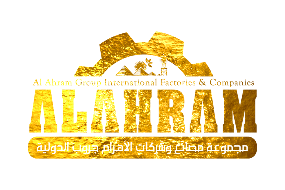 AGRICULTURE Price list
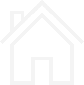 In case the buyer requests CIF the procedures are as follows:
HOME
1- The freight cost is separate from the goods value and is also paid separately via t/t shipment by shipment.
2- Average freight cost for CIF is 35-60 USD per MT.
3- It will be determined upon destination and origin country.
FOB
FOB
FOB
FOB
Soya bean
 (NON G.M.O)
Feed Barley
Wheat Bran
Feed Wheat Flour
NET
NET
NET
NET
GROSS
GROSS
GROSS
GROSS
Minimum of10,000 MT / month 
and Maximum of 100,000 MT / 
month
Origin: Russia-UKRAINE
Minimum of10,000 MT / month 
and Maximum of 100,000 MT / 
month
Origin: Russia-UKRAINE
Minimum of10,000 MT / month 
and Maximum of 100,000 MT / 
month
Origin: Russia-UKRAINE
Minimum of10,000 MT / month 
and Maximum of 100,000 MT / 
month
Origin: Russia-UKRAINE
$ 430
$ 272
$ 385
$ 750
$ 420
$ 262
$ 375
$ 740
Commission: USD 5.00 seller side, USD 5.00 Buyer side Per
Commission: USD 5.00 seller side, USD 5.00 Buyer side Per
Commission: USD 5.00 seller side, USD 5.00 Buyer side Per
Commission: USD 5.00 seller side, USD 5.00 Buyer side Per
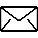 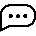 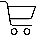 next
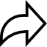 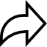 back
contact us
Products |
about us |
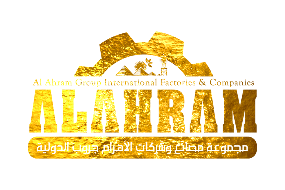 AGRICULTURE Price list
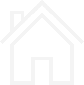 In case the buyer requests CIF the procedures are as follows:
HOME
1- The freight cost is separate from the goods value and is also paid separately via t/t shipment by shipment.
2- Average freight cost for CIF is 35-60 USD per MT.
3- It will be determined upon destination and origin country.
FOB
FOB
FOB
FOB
Meat Bone Meal 
White Corn  Grade 2
Red Beans
Soya bean G.M.O
Green Beans
NET
NET
NET
NET
GROSS
GROSS
GROSS
GROSS
Minimum of10,000 MT / month 
and Maximum of 100,000 MT / 
month
Origin: Russia-UKRAINE
Minimum of10,000 MT / month 
and Maximum of 100,000 MT / 
month
Origin: Russia-UKRAINE-USA
Minimum of10,000 MT / month 
and Maximum of 100,000 MT / 
month
Origin: Russia-UKRAINE
Minimum of10,000 MT / month 
and Maximum of 100,000 MT / 
month
Origin: Russia-UKRAINE-USA
$ 515
$ 272
$ 680
$ 680
$ 505
$ 262
$ 670
$ 670
Commission: USD 5.00 seller side, USD 5.00 Buyer side Per
Commission: USD 5.00 seller side, USD 5.00 Buyer side Per
Commission: USD 5.00 seller side, USD 5.00 Buyer side Per
Commission: USD 5.00 seller side, USD 5.00 Buyer side Per
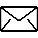 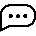 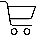 next
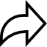 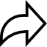 back
contact us
Products |
about us |
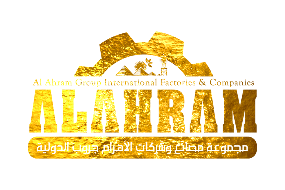 AGRICULTURE Price list
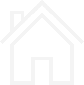 In case the buyer requests CIF the procedures are as follows:
HOME
1- The freight cost is separate from the goods value and is also paid separately via t/t shipment by shipment.
2- Average freight cost for CIF is 35-60 USD per MT.
3- It will be determined upon destination and origin country.
FOB
FOB
FOB
FOB
Peeled Peanuts
White sesame
Lima Beans
Red sesame
NET
NET
NET
NET
GROSS
GROSS
GROSS
GROSS
Minimum of10,000 MT / month 
and Maximum of 100,000 MT / 
month
Origin: Russia-UKRAINE-USA
Minimum of10,000 MT / month 
and Maximum of 100,000 MT / 
month
Origin: Russia-UKRAINE-USA
Minimum of10,000 MT / month 
and Maximum of 100,000 MT / 
month
Origin: Russia-UKRAINE-USA
Minimum of10,000 MT / month 
and Maximum of 100,000 MT / 
month
Origin: Russia-UKRAINE-USA
$ 1,600
$ 3,190
$ 3,290
$ 730
$ 1,590
$ 3,180
$ 3,280
$ 720
Commission: USD 5.00 seller side, USD 5.00 Buyer side Per
Commission: USD 5.00 seller side, USD 5.00 Buyer side Per
Commission: USD 5.00 seller side, USD 5.00 Buyer side Per
Commission: USD 5.00 seller side, USD 5.00 Buyer side Per
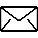 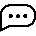 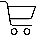 next
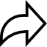 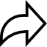 back
contact us
Products |
about us |
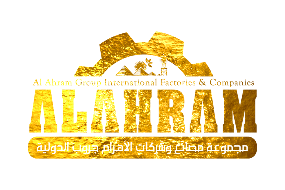 AGRICULTURE Price list
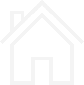 In case the buyer requests CIF the procedures are as follows:
HOME
1- The freight cost is separate from the goods value and is also paid separately via t/t shipment by shipment.
2- Average freight cost for CIF is 35-60 USD per MT.
3- It will be determined upon destination and origin country.
FOB
FOB
FOB
FOB
Bean
Yellow lentils
Unpeeled peanut
Brown lentils
NET
NET
NET
NET
GROSS
GROSS
GROSS
GROSS
Minimum of10,000 MT / month 
and Maximum of 100,000 MT /
 month
Origin: Russia-UKRAINE-USA
Minimum of10,000 MT / month 
and Maximum of 100,000 MT / 
month
Origin: Russia-UKRAINE-USA
Minimum of10,000 MT / month 
and Maximum of 100,000 MT / 
month
Origin: Russia-UKRAINE-USA
Minimum of10,000 MT / month 
and Maximum of 100,000 MT / 
month
Origin: Russia-UKRAINE-USA
$ 1,760
$ 1,330
$ 1,230
$ 680
$ 1,750
$ 1,320
$ 670
1,220
Commission: USD 5.00 seller side, USD 5.00 Buyer side Per
Commission: USD 5.00 seller side, USD 5.00 Buyer side Per
Commission: USD 5.00 seller side, USD 5.00 Buyer side Per
Commission: USD 5.00 seller side, USD 5.00 Buyer side Per
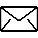 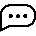 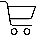 next
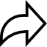 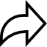 back
contact us
Products |
about us |
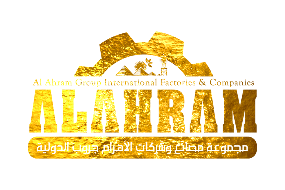 AGRICULTURE Price list
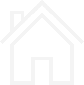 In case the buyer requests CIF the procedures are as follows:
HOME
1- The freight cost is separate from the goods value and is also paid separately via t/t shipment by shipment.
2- Average freight cost for CIF is 35-60 USD per MT.
3- It will be determined upon destination and origin country.
FOB
FOB
FOB
FOB
THAI RICE GRADE 1
COTTON
Chickpeas
Cashew
NET
NET
NET
NET
GROSS
GROSS
GROSS
GROSS
Minimum of10,000 MT / month 
and Maximum of 100,000 MT / 
month
Origin: Russia-UKRAINE-USA
Minimum of10,000 MT / month 
and Maximum of 100,000 MT / 
month
Origin: Russia-UKRAINE-USA
Minimum of10,000 MT / month 
and Maximum of 100,000 MT / 
month
Origin: Russia-UKRAINE-USA
Minimum of10,000 MT / month 
and Maximum of 100,000 MT / 
month
Origin: Russia-UKRAINE-USA
$ 1,070
$ 1,160
$ 2814
$ 390
$ 1,060
$ 2804
$ 380
1,150
Commission: USD 5.00 seller side, USD 5.00 Buyer side Per
Commission: USD 5.00 seller side, USD 5.00 Buyer side Per
Commission: USD 5.00 seller side, USD 5.00 Buyer side Per
Commission: USD 5.00 seller side, USD 5.00 Buyer side Per
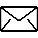 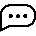 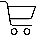 next
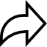 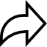 back
contact us
Products |
about us |
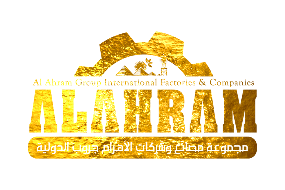 AGRICULTURE Price list
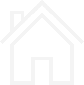 In case the buyer requests CIF the procedures are as follows:
HOME
1- The freight cost is separate from the goods value and is also paid separately via t/t shipment by shipment.
2- Average freight cost for CIF is 35-60 USD per MT.
3- It will be determined upon destination and origin country.
FOB
FOB
FOB
FOB
LONG GRAIN
THAI RICE
AMIRICAN COFFEE
SUGAR
OATS
NET
NET
NET
NET
GROSS
GROSS
GROSS
GROSS
Minimum of10,000 MT / month 
and Maximum of 100,000 MT / 
month
Origin: Russia-UKRAINE-USA
Minimum of10,000 MT / month 
and Maximum of 100,000 MT / 
month
Origin: Russia-UKRAINE-USA
Minimum of10,000 MT / month 
and Maximum of 100,000 MT / 
month
Origin: Russia-UKRAINE-USA
Minimum of10,000 MT / month 
and Maximum of 100,000 MT / 
month
Origin: Russia-UKRAINE-USA
$ 420
$ 505
$ 263
$ 725
$ 410
$ 495
$ 253
$ 715
Commission: USD 5.00 seller side, USD 5.00 Buyer side Per
Commission: USD 5.00 seller side, USD 5.00 Buyer side Per
Commission: USD 5.00 seller side, USD 5.00 Buyer side Per
Commission: USD 5.00 seller side, USD 5.00 Buyer side Per
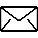 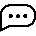 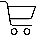 next
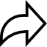 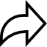 back
contact us
Products |
about us |
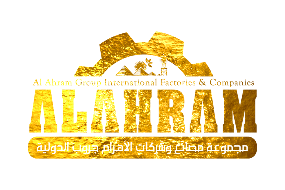 AGRICULTURE Price list
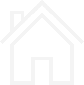 In case the buyer requests CIF the procedures are as follows:
HOME
1- The freight cost is separate from the goods value and is also paid separately via t/t shipment by shipment.
2- Average freight cost for CIF is 35-60 USD per MT.
3- It will be determined upon destination and origin country.
FOB
FOB
FOB
FOB
SUGAR LONDON
BRITISH COCOA
BRITISH COFFEE
AMIRICAN COCOA
NET
NET
NET
NET
GROSS
GROSS
GROSS
GROSS
Minimum of10,000 MT / month 
and Maximum of 100,000 MT / 
month
Origin: Russia-UKRAINE-USA
Minimum of10,000 MT / month 
and Maximum of 100,000 MT / 
month
Origin: Russia-UKRAINE-USA
Minimum of10,000 MT / month 
and Maximum of 100,000 MT / 
month
Origin: Russia-UKRAINE-USA
Minimum of10,000 MT / month 
and Maximum of 100,000 MT / 
month
Origin: Russia-UKRAINE-USA
$ 2,800
$ 1,799
$ 2,260
$ 516
$ 2,790
$ 1,789
$ 2,250
$ 506
Commission: USD 5.00 seller side, USD 5.00 Buyer side Per
Commission: USD 5.00 seller side, USD 5.00 Buyer side Per
Commission: USD 5.00 seller side, USD 5.00 Buyer side Per
Commission: USD 5.00 seller side, USD 5.00 Buyer side Per
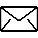 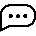 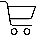 next
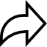 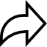 back
contact us
Products |
about us |
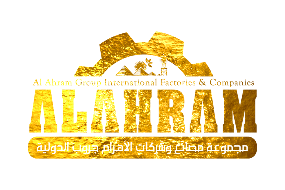 AGRICULTURE Price list
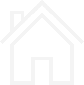 In case the buyer requests CIF the procedures are as follows:
HOME
1- The freight cost is separate from the goods value and is also paid separately via t/t shipment by shipment.
2- Average freight cost for CIF is 35-60 USD per MT.
3- It will be determined upon destination and origin country.
FOB
FOB
FOB
BASMATTI INDIAN 
RICE 1121
SESAME
CASTOR SEED
NET
NET
NET
GROSS
GROSS
GROSS
Minimum of10,000 MT / month 
and Maximum of 100,000 MT / 
month
Origin: Russia-UKRAINE-USA
Minimum of10,000 MT / month 
and Maximum of 100,000 MT / 
month
Origin: Russia-UKRAINE-USA
Minimum of10,000 MT / month 
and Maximum of 100,000 MT / 
month
Origin: Russia-UKRAINE-USA
$ 4,410
$ 1,160
$ 3,190
$ 4,400
$ 1,150
$ 3,180
Commission: USD 5.00 seller side, USD 5.00 Buyer side Per
Commission: USD 5.00 seller side, USD 5.00 Buyer side Per
Commission: USD 5.00 seller side, USD 5.00 Buyer side Per
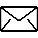 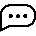 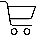 next
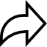 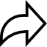 back
contact us
Products |
about us |
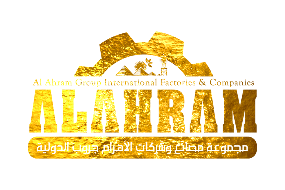 RICE Price list
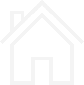 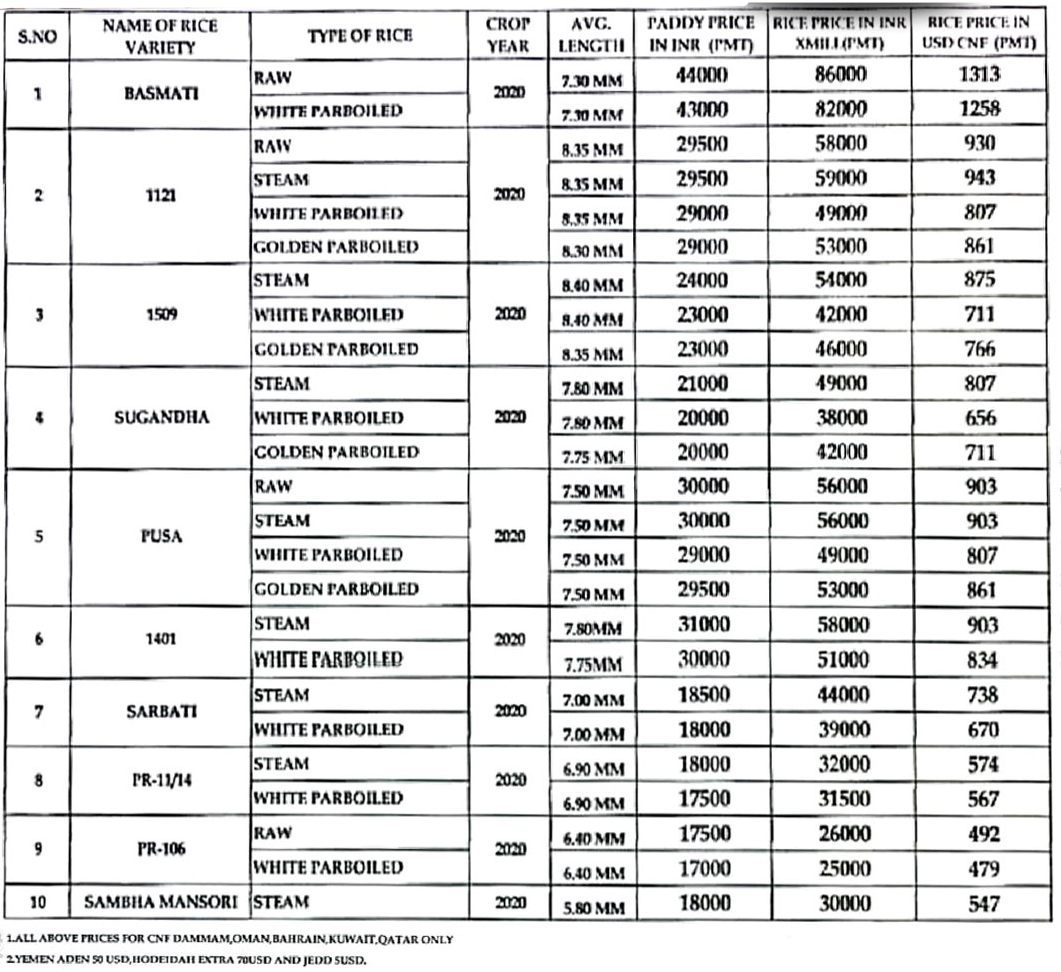 HOME
In case the buyer requests CIF the procedures are as follows:
1- The freight cost is separate from the goods value and is also paid separately via t/t shipment by shipment.
2- Average freight cost for CIF is 35-60 USD per MT.
3- It will be determined upon destination and origin country.
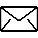 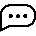 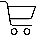 next
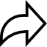 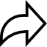 back
contact us
Products |
about us |
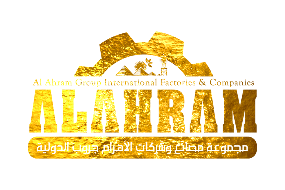 OILS Price list
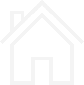 In case the buyer requests CIF the procedures are as follows:
HOME
1- The freight cost is separate from the goods value and is also paid separately via t/t shipment by shipment.
2- Average freight cost for CIF is 35-60 USD per MT.
3- It will be determined upon destination and origin country.
FOB
FOB
FOB
FOB
REFINED 
SUNFLOWER OIL
CRUDE 
SUNFLOWER OIL
CRUDE CORN OIL
REFINED CORN OIL
BULK
BULK
FLEXITANK
FLEXITANK
BULK
BULK
FLEXITANK
FLEXITANK
MAX ORDER : 5,000 –20,000  MT
Origin: Russia, Ukraine, Brazil, 
Egypt
MAX ORDER : 5,000 –20,000  MT
Origin: Russia, Ukraine, Brazil, 
Egypt
MAX ORDER : 5,000 –20,000  MT
Origin: Russia, Ukraine, Brazil, 
Egypt
MAX ORDER : 5,000 –20,000  MT
Origin: Russia, Ukraine, Brazil, 
Egypt
$ 1,670
$ 1,770
$ 1,660
$ 1,760
$ 1,465
$ 1,520
$ 1,425
$ 1,480
bottles $ 1,700
bottles $ 1,800
Commission: USD 5.00 seller side, USD 5.00 Buyer side Per Metric Ton
Any kind of oils, the payment method will be 30% advance and 70% LC
Commission: USD 5.00 seller side, USD 5.00 Buyer side Per Metric Ton
Any kind of oils, the payment method will be 30% advance and 70% LC
Commission: USD 5.00 seller side, USD 5.00 Buyer side Per Metric Ton
Any kind of oils, the payment method will be 30% advance and 70% LC
Commission: USD 5.00 seller side, USD 5.00 Buyer side Per Metric Ton
Any kind of oils, the payment method will be 30% advance and 70% LC
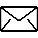 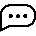 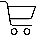 next
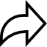 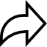 back
contact us
Products |
about us |
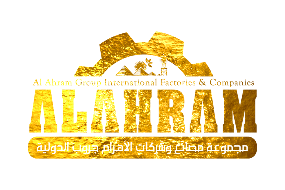 OILS Price list
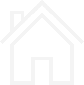 In case the buyer requests CIF the procedures are as follows:
HOME
1- The freight cost is separate from the goods value and is also paid separately via t/t shipment by shipment.
2- Average freight cost for CIF is 35-60 USD per MT.
3- It will be determined upon destination and origin country.
FOB
FOB
FOB
FOB
REFINED SOYA 
BEAN OIL
REFINED RAPESEED 
OIL
CRUDE SOYA 
BEAN OIL
CRUDE RAPESEED 
OIL
BULK
BULK
FLEXITANK
FLEXITANK
BULK
BULK
FLEXITANK
FLEXITANK
MAX ORDER : 5,000 –20,000  MT
Origin: Russia, Ukraine, Brazil, 
Egypt
MAX ORDER : 5,000 –20,000  MT
Origin: Russia, Ukraine, Brazil, 
Egypt
MAX ORDER : 5,000 –20,000  MT
Origin: Russia, Ukraine, Brazil, 
Egypt
MAX ORDER : 5,000 –20,000  MT
Origin: Russia, Ukraine, Brazil, 
Egypt
$ 1,470
$ 1,820
$ 1,460
$ 1,810
$ 1,360
$ 1,542
$ 1,320
$ 1,502
bottles $ 1,500
bottles $ 1850
Commission: USD 5.00 seller side, USD 5.00 Buyer side Per Metric Ton
Any kind of oils, the payment method will be 30% advance and 70% LC
Commission: USD 5.00 seller side, USD 5.00 Buyer side Per Metric Ton
Any kind of oils, the payment method will be 30% advance and 70% LC
Commission: USD 5.00 seller side, USD 5.00 Buyer side Per Metric Ton
Any kind of oils, the payment method will be 30% advance and 70% LC
Commission: USD 5.00 seller side, USD 5.00 Buyer side Per Metric Ton
Any kind of oils, the payment method will be 30% advance and 70% LC
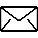 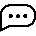 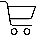 next
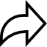 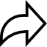 back
contact us
Products |
about us |
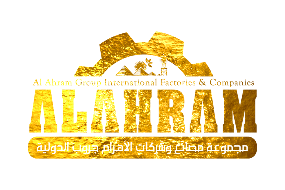 OILS Price list
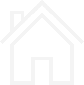 In case the buyer requests CIF the procedures are as follows:
HOME
1- The freight cost is separate from the goods value and is also paid separately via t/t shipment by shipment.
2- Average freight cost for CIF is 35-60 USD per MT.
3- It will be determined upon destination and origin country.
FOB
FOB
FOB
FOB
CDRO – ISCC EU –
CERTIFICATE CDRO 51065
PALM RBD CP 8 / CP 10
CRUDE PALM OIL
CDRO NO ISCC
REFINED PALM OIL
BULK
FLEXITANK
BULK
BULK
BULK
FLEXITANK
FLEXITANK
FLEXITANK
MAX ORDER : 5,000 –20,000  MT
Origin: Russia, Ukraine, Brazil, 
Egypt
MAX ORDER : 5,000 –20,000  MT
Origin: Russia, Indonesia , Malaysia, 
Thailand
MAX ORDER : 5,000 –20,000  MT
Origin: Russia, Ukraine, Brazil, 
Egypt
MAX ORDER : 5,000 –20,000  MT
Origin: Russia, Ukraine, Brazil, 
Egypt
$ 1,170
$ 1,160
$ 1,465
$ 1,365
$ 1,365
$ 1,425
$ 1,325
$ 1,325
bottles $ 1,200
Commission: USD 5.00 seller side, USD 5.00 Buyer side Per Metric Ton
Any kind of oils, the payment method will be 30% advance and 70% LC
Commission: USD 5.00 seller side, USD 5.00 Buyer side Per Metric Ton
Any kind of oils, the payment method will be 30% advance and 70% LC
Commission: USD 5.00 seller side, USD 5.00 Buyer side Per Metric Ton
Any kind of oils, the payment method will be 30% advance and 70% LC
Commission: USD 5.00 seller side, USD 5.00 Buyer side Per Metric Ton
Any kind of oils, the payment method will be 30% advance and 70% LC
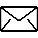 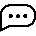 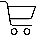 next
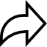 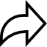 back
contact us
Products |
about us |
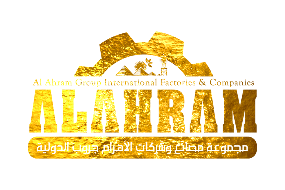 OILS Price list
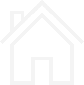 In case the buyer requests CIF the procedures are as follows:
HOME
1- The freight cost is separate from the goods value and is also paid separately via t/t shipment by shipment.
2- Average freight cost for CIF is 35-60 USD per MT.
3- It will be determined upon destination and origin country.
FOB
FOB
FOB
FOB
REFINED CANOLA 
OIL
OLIVE OIL
PEPPERMINT OIL
CRUDE CANOLA OIL
BULK
BULK
FLEXITANK
FLEXITANK
BULK
BULK
FLEXITANK
FLEXITANK
MAX ORDER : 5,000 –20,000  MT
Origin: Russia, Ukraine, Brazil, 
Egypt
MAX ORDER : 5,000 –20,000  MT
Origin: Russia, Ukraine, Brazil, 
Egypt
MAX ORDER : 5,000 –20,000  MT
Origin: Russia, Indonesia , Malaysia, 
Thailand
MAX ORDER : 500 –5000  MT
Origin: Tunisia, Egypt, Syria
$ 1,146
$ 4,336
$ 1,136
$ 4,326
$ 1,026
$ 960
$ 920
$ 986
bottles $ 1,176
bottles $ 4,366
Commission: USD 5.00 seller side, USD 5.00 Buyer side Per Metric Ton
Any kind of oils, the payment method will be 30% advance and 70% LC
Commission: USD 5.00 seller side, USD 5.00 Buyer side Per Metric Ton
Any kind of oils, the payment method will be 30% advance and 70% LC
Commission: USD 5.00 seller side, USD 5.00 Buyer side Per Metric Ton
Any kind of oils, the payment method will be 30% advance and 70% LC
Commission: USD 5.00 seller side, USD 5.00 Buyer side Per Metric Ton
Any kind of oils, the payment method will be 30% advance and 70% LC
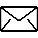 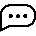 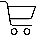 next
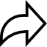 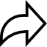 back
contact us
Products |
about us |
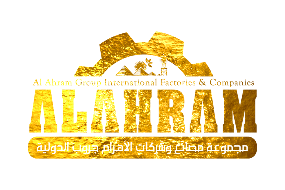 OILS Price list
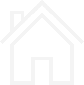 In case the buyer requests CIF the procedures are as follows:
HOME
1- The freight cost is separate from the goods value and is also paid separately via t/t shipment by shipment.
2- Average freight cost for CIF is 35-60 USD per MT.
3- It will be determined upon destination and origin country.
FOB
FOB
FOB
FOB
SWEET ALMOND OIL
RICE OIL
SESAMESEED OIL
COCONUT OIL
BULK
BULK
BULK
BULK
FLEXITANK
FLEXITANK
FLEXITANK
FLEXITANK
MAX ORDER : 5,000 –20,000  MT
Origin: Russia, Ukraine, Brazil, 
Egypt
MAX ORDER : 5,000 –20,000  MT
Origin: Russia, Ukraine, Brazil, 
Egypt
MAX ORDER : 5,000 –20,000  MT
Origin: Russia, Ukraine, Brazil, 
Egypt
MAX ORDER : 5,000 –20,000  MT
Origin: Russia, Ukraine, Brazil, 
Egypt
$ 7,500
$ 1,026
$ 1,920
$ 1,980
$ 7,460
$ 1,880
$ 1,940
$ 986
Commission: USD 5.00 seller side, USD 5.00 Buyer side Per Metric Ton
Any kind of oils, the payment method will be 30% advance and 70% LC
Commission: USD 5.00 seller side, USD 5.00 Buyer side Per Metric Ton
Any kind of oils, the payment method will be 30% advance and 70% LC
Commission: USD 5.00 seller side, USD 5.00 Buyer side Per Metric Ton
Any kind of oils, the payment method will be 30% advance and 70% LC
Commission: USD 5.00 seller side, USD 5.00 Buyer side Per Metric Ton
Any kind of oils, the payment method will be 30% advance and 70% LC
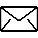 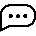 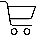 next
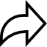 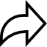 back
contact us
Products |
about us |
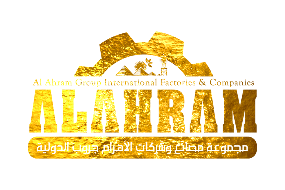 OILS Price list
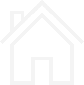 In case the buyer requests CIF the procedures are as follows:
HOME
1- The freight cost is separate from the goods value and is also paid separately via t/t shipment by shipment.
2- Average freight cost for CIF is 35-60 USD per MT.
3- It will be determined upon destination and origin country.
FOB
FOB
NIGELLA SATIVA OIL
FLAXSEED OIL
BULK
BULK
FLEXITANK
FLEXITANK
MAX ORDER : 5,000 –20,000  MT
Origin: Russia, Ukraine, Brazil, 
Egypt
MAX ORDER : 500 –5000  MT
Origin: Tunisia, Egypt, Syria
$ 2,300
$ 860
$ 2,260
$ 820
Commission: USD 5.00 seller side, USD 5.00 Buyer side Per Metric Ton
Any kind of oils, the payment method will be 30% advance and 70% LC
Commission: USD 5.00 seller side, USD 5.00 Buyer side Per Metric Ton
Any kind of oils, the payment method will be 30% advance and 70% LC
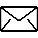 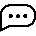 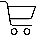 next
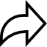 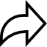 back
contact us
Products |
about us |
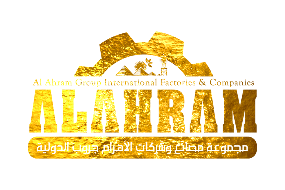 SUGAR Price list
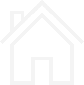 In case the buyer requests CIF the procedures are as follows:
HOME
1- The freight cost is separate from the goods value and is also paid separately via t/t shipment by shipment.
2- Average freight cost for CIF is 80 USD per MT.
3- It will be determined upon destination and origin country.
CONTRACT VOLUME(MT) PAYMENT 
= DLC BY MT700
MONTHLY VOLUME (MT/ MTHS) x 12
PRICE PER METRIC TONS
$ 420
150,000 MT
12X12,500 MT
$ 420
300,000 MT
12X25,000 MT
$ 410
600,000 MT
12X50,000 MT
$ 400
1,200,000 MT
12X100,000 MT
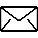 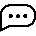 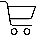 next
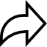 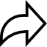 back
contact us
Products |
about us |
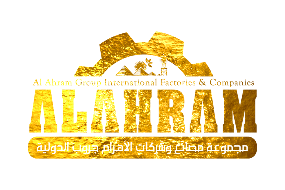 SUGAR Price list
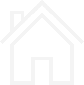 In case the buyer requests CIF the procedures are as follows:
HOME
1- The freight cost is separate from the goods value and is also paid separately via t/t shipment by shipment.
2- Average freight cost for CIF is 80 USD per MT.
3- It will be determined upon destination and origin country.
CONTRACT VOLUME (MT)
PAYMENT: DLC / 
PLUS BG or SBLC
VALUE BG REFERENT:
03 MONTHS CONTRACT
MONTHLY VOLUME 
(MT/ MTHS) x 12
VALUE BG REFERENT:
06 MONTHS CONTRACT
VALUE BG REFERENT:
12 MONTHS CONTRACT
$ 400
$ 320
$ 360
$ 350
$ 380
$ 340
$ 370
$ 310
$ 350
150,000 MT
12X12,500 MT
$ 390
300,000 MT
12X25,000 MT
$ 380
600,000 MT
12X50,000 MT
1,200,000 MT
$ 370
12X100,000 MT
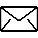 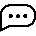 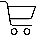 next
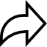 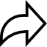 back
contact us
Products |
about us |
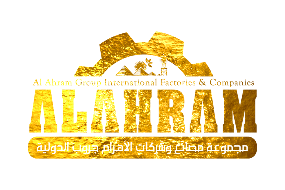 SUGAR Price list
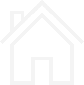 In case the buyer requests CIF the procedures are as follows:
HOME
1- The freight cost is separate from the goods value and is also paid separately via t/t shipment by shipment.
2- Average freight cost for CIF is 80 USD per MT.
3- It will be determined upon destination and origin country.
PRICE PER METRIC TONS
VOLUME (MT/ DELIVERY
SPOT VOLUME (MT)
$ 440
12,500 MT
01 SHIPMENT
$ 430
FROM 01 OR 02 
SHIPMENTS EACH 15 DAYS
25,000 MT
$ 420
02 SHI PMENTS 
EACH 15 DAYS
50,000 MT
$ 410
FROM 04 SHIPMENTS 
EACH 15 DAYS
100,000 MT
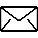 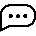 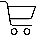 next
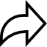 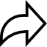 back
contact us
Products |
about us |
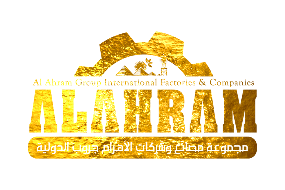 SUGAR Price list
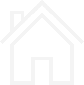 In case the buyer requests CIF the procedures are as follows:
HOME
1- The freight cost is separate from the goods value and is also paid separately via t/t shipment by shipment.
2- Average freight cost for CIF is 80 USD per MT.
3- It will be determined upon destination and origin country.
FOR SUGAR IN CONTAINERS = PAYMENT ITDLC - AFTER BL
PRICE PER METRIC TONS
VOLUME (MT/ DELIVERY
SPOT VOLUME (MT)
$ 620
500 MT   / 1,000 MT
12 MONTHS
$ 600
12 MONTHS
1,500 MT / 5,000 MT
$ 580
12 MONTHS
6,500 MT / 10,000 MT
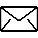 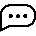 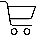 next
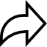 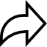 back
contact us
Products |
about us |
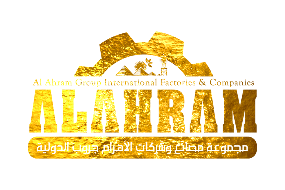 SUGAR Price list
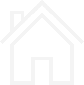 In case the buyer requests CIF the procedures are as follows:
HOME
1- The freight cost is separate from the goods value and is also paid separately via t/t shipment by shipment.
2- Average freight cost for CIF is 80 USD per MT.
3- It will be determined upon destination and origin country.
Price per Metric Ton (MT)
Type of Order
Quantity
$ 470
12,500 MT
SPOT
$ 465
25,000 MT
SPOT
$ 460
SPOT
50,000 MT
$ 455
SPOT
75,000 MT
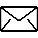 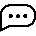 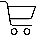 next
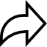 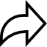 back
contact us
Products |
about us |
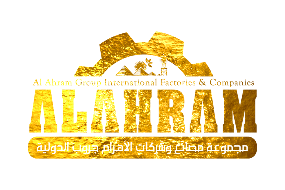 SUGAR Price list
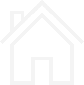 In case the buyer requests CIF the procedures are as follows:
HOME
1- The freight cost is separate from the goods value and is also paid separately via t/t shipment by shipment.
2- Average freight cost for CIF is 80 USD per MT.
3- It will be determined upon destination and origin country.
Price per Metric Ton (MT)
Type of Order
Quantity
$ 450
100,000 MT
SPOT
$ 445
150,000 MT
SPOT
$ 440
SPOT
200,000 MT
$ 430
CONTRACT*
12,500 MT x 12 months
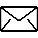 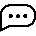 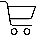 next
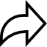 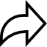 back
contact us
Products |
about us |
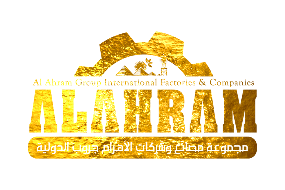 SUGAR Price list
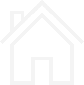 In case the buyer requests CIF the procedures are as follows:
HOME
1- The freight cost is separate from the goods value and is also paid separately via t/t shipment by shipment.
2- Average freight cost for CIF is 80 USD per MT.
3- It will be determined upon destination and origin country.
Price per Metric Ton (MT)
Type of Order
Quantity
$ 425
25,000 MT x 12 months
CONTRACT*
$ 420
50,000 MT x 12 months
CONTRACT*
$ 415
CONTRACT*
75,000 MT x 12 months
$ 410
CONTRACT*
100,000 MT x 12 months
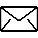 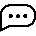 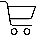 next
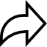 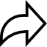 back
contact us
Products |
about us |
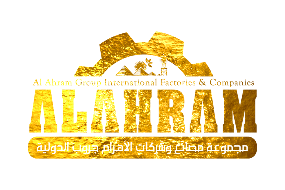 SUGAR Price list
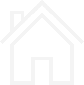 In case the buyer requests CIF the procedures are as follows:
HOME
1- The freight cost is separate from the goods value and is also paid separately via t/t shipment by shipment.
2- Average freight cost for CIF is 80 USD per MT.
3- It will be determined upon destination and origin country.
RAW BROWN CANE SUGAR ICUMSA 600-1200
Through ALAHRAM GROUP (allocation holder) PRICES
$ 405
150,000 MT x 12 months
CONTRACT*
Price per Metric Ton (MT)
Type of Order
Quantity
200,000 MT or 
more x 12 months
CONTRACT*
$ 405
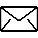 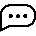 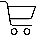 next
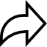 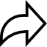 back
contact us
Products |
about us |
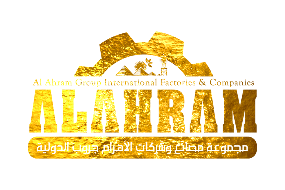 SUGAR Price list
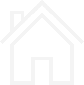 In case the buyer requests CIF the procedures are as follows:
HOME
1- The freight cost is separate from the goods value and is also paid separately via t/t shipment by shipment.
2- Average freight cost for CIF is 80 USD per MT.
3- It will be determined upon destination and origin country.
RAW BROWN CANE SUGAR ICUMSA 600-1200
97.80 % to 99.2%
POLARIZATION:
0.15% Maximum by Weight
ASH CONTENT:
0.15% Maximum by Weight
MOISTURE:
95% Dry & free flowing
SOLUBILITY:
0.6 mm of regular square (medium size)
GRANULOMETRY:
Brown. ICUMSA 600 to 1200 typical
COLOR:
Within International acceptable limits
RADIATION:
60 mg / kg
SULPHUR DIOXIDE:
Free of any odor
SMELL:
0.05 % Maximum by Weight
REDUCING SUGAR:
120 mg / kg
SO2:
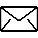 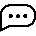 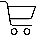 next
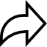 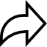 back
contact us
Products |
about us |
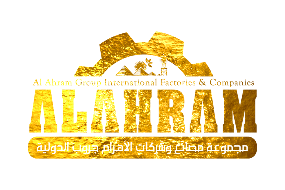 SUGAR Price list
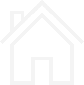 In case the buyer requests CIF the procedures are as follows:
HOME
1- The freight cost is separate from the goods value and is also paid separately via t/t shipment by shipment.
2- Average freight cost for CIF is 80 USD per MT.
3- It will be determined upon destination and origin country.
RAW BROWN CANE SUGAR ICUMSA 600-1200
Solid brown Crystal
SUBSTANCE:
10 Mg / kg
MAGNETIC PARTICLES:
1 PPM
MAX AS:
2 PPM
MAX PS:
3 PPM
MAX CU:
VHP 600 – 1200 RBU, Attenuation Index Units  Method # 4-1978
ICUMSA:
NIL
HPN STAPH AUREUS:
Mold, unnatural odors, chemicals, and insects
FREE FROM:
Phytosanitary Certificate
POISONOUS:
SEED / HUSKS:
no radiation, no virus, no insect pats, no  poisonous matter  
and non genetic and is suitable  for human consumption
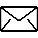 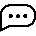 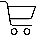 next
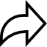 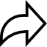 back
contact us
Products |
about us |
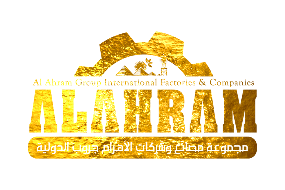 SUGAR Price list
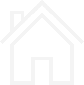 In case the buyer requests CIF the procedures are as follows:
HOME
1- The freight cost is separate from the goods value and is also paid separately via t/t shipment by shipment.
2- Average freight cost for CIF is 80 USD per MT.
3- It will be determined upon destination and origin country.
The name of the goods :
ICUMSA 45 SUGAR
Origin :
Brazil
TOLARITY at 20“C: 99.80° Minimum SULPHATED ASH CONTENT: 0.04% Maximum by Weight
MOISTURE: 0.04% Maximum by Weight MAGNETIC PARTICLES: mg/kg 4 SOLUBILITY: 100% Dry & free flowing:
GRANULOMETRY: Fine Standard
ICUMSA: Color 45 ICUMSA attenuation index Units (Method #10-1978) Maximum
COLOUR: Brilliant white
REDUCING SUGAR: 0.0T$ in Dry Mass
RADIATION: Normal w/o presence of cesium or iodine S02: mg/kg 20
HEAVY METALS, TOXIC ELEMENTS maximum mg /kg basis ARSENIC 0.50 CADMIUM 0.05 COPPER 1.00. 
LEAD 1.00 MERCURY 0.01 ZINC 3.00 PESTICIDE TRACES Maximum mg / kg basis
DDT 0.005 PH0T0XIN 0.01 HEXACHLORAN GAMMA ISOMER 0.005 MICROBIOLOGICAL LIMITS
PATHOGENIC BACTERIA including SALMONELLA per 25 gram: Nil. Bacillus per gram: Nil
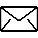 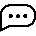 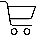 next
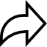 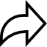 back
contact us
Products |
about us |
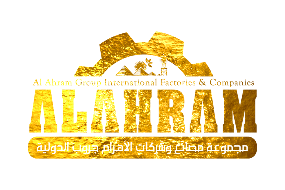 SUGAR Price list
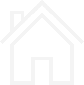 In case the buyer requests CIF the procedures are as follows:
HOME
1- The freight cost is separate from the goods value and is also paid separately via t/t shipment by shipment.
2- Average freight cost for CIF is 80 USD per MT.
3- It will be determined upon destination and origin country.
The Secret of Sugar :
Producing countries of sugar:
The five largest producers of sugar in 2011 were Brazil, India, the European Union, China and Thailand. At present, Brazil is currently the largest, sugar producing nation in the world, Brazil exported 17.7 million tons of sugar to other nations, which comprises almost. 40% of the sugar traded in the world that year. That, fluctuations of sugar production in Brazil alone can affect, world sugar prices substantially. 
But what does ICUMSA 45 actually mean?
ICUMSA – is ail acronym for the – International Commission for Uniform Methods of Sugar Analysis. It is a world-wide body which brings together the activities of the National Committees for Sugar Analysis in more than thirty member countries. ICUMSA is the only international organization concerned solely with analytical methods for the sugar industry. The ICUMSA ratings method allow s a meaningful and accurate description of the product which can be easily understood by interested parties no matter where they come from.
The simple, irrefutable fact, is this: Sugar is a healthy part of a diet. Carbohydrates, including sugar, are the preferred sources of the body’s fuel for brain power, muscle energy and every natural process that goes on in every functioning cell. Sugar is more than a “fun” food ingredient, it’s an essential one as well. Because it’s all-natural, you can consume it with confidence. As Nature’s preferred sweetener, sugar is present not only in nutrient-dense fruits and vegetables, but is also a key component, in foods as diverse as whole grain breads and cereals, yogurts and tomato sauces.
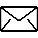 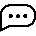 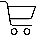 next
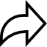 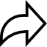 back
contact us
Products |
about us |
CHICKEN Price list
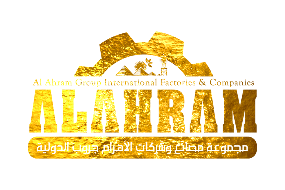 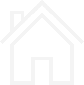 In case the buyer requests CIF the procedures are as follows:
HOME
1- The freight cost is separate from the goods value and is also paid separately via t/t shipment by shipment.
2- Average freight cost for CIF is 45-110 USD per MT.
3- It will be determined upon destination and origin country.
WHOLE FROZEN 
CHICKEN
WHOLE FROZEN 
CHICKEN
FOB
FOB
FOB
FOB
CHICKEN PAW
CHICKEN FEET
HALAL AND NON HALAL 1200-1600 g.
-30 grams and above
- No yellow skin
-Washed&cleaned
-No badsmell
-Moisture les then 3%
HALAL AND NON HALAL
- 900-1200 g
-Moisture les then 3%
- No yellow skin
-No bad smell
-Washed & cleaned
-30 grams and above
- No yellow skin
-Washed & cleaned
-No bad smell
-No blood /no bruise -No black spots
-Moisture les then 3% -45gms-55gms
-30 grams and above
- No yellow skin
-Washed & cleaned
-No bad smell
-No blood /no bruise -No black spots
-Moisture les then 3% -35gms-55gms
$ 1490
$ 1540
$ 2470
$ 2580
PLASTIC BAGS 10- 20KGS PER CARTON
Origin: Brazil - Ukraine - Russia - South Africa
PLASTIC BAGS 10- 20KGS PER CARTON
Origin: Brazil - Ukraine - Russia - South Africa
PLASTIC BAGS 10- 20KGS PER CARTON
Origin: Brazil - Ukraine - Russia - South Africa
PLASTIC BAGS 10- 20KGS PER CARTON
Origin: Brazil - Ukraine - Russia - South Africa
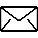 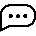 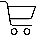 next
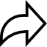 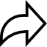 back
contact us
Products |
about us |
CHICKEN Price list
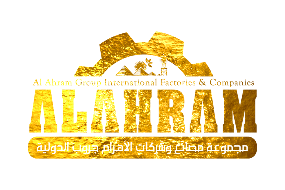 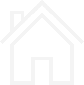 In case the buyer requests CIF the procedures are as follows:
HOME
1- The freight cost is separate from the goods value and is also paid separately via t/t shipment by shipment.
2- Average freight cost for CIF is 45-110 USD per MT.
3- It will be determined upon destination and origin country.
MID JOINT CHICKEN 
WINGS
CHICKEN 3 JOINT 
WING
FOB
FOB
FOB
FOB
CHICKEN WINGS
CHICKEN WING TIP
-Moisture les then 3%
- No yellow skin
-No badsmell
-Washed & cleaned
-No blood /no bruise
-No black spots
-Moisture les then 3%
- No yellow skin
-No badsmell
-Washed & cleaned
-No blood /no bruise
-No black spots
-Moisture les then 3%
- No yellow skin
-No badsmell
-Washed & cleaned
-No blood /no bruise
-No black spots
-Moisture les then 3%
- No yellow skin
-No badsmell
-Washed & cleaned
-No blood /no bruise
-No black spots
$ 2370
$ 2420
$ 2700
$ 1620
PLASTIC BAGS 10- 20KGS PER CARTON
Origin: Brazil - Ukraine - Russia - South Africa
PLASTIC BAGS 10- 20KGS PER CARTON
Origin: Brazil - Ukraine - Russia - South Africa
PLASTIC BAGS 10- 20KGS PER CARTON
Origin: Brazil - Ukraine - Russia - South Africa
PLASTIC BAGS 10- 20KGS PER CARTON
Origin: Brazil - Ukraine - Russia - South Africa
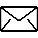 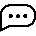 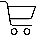 next
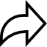 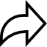 back
contact us
Products |
about us |
CHICKEN Price list
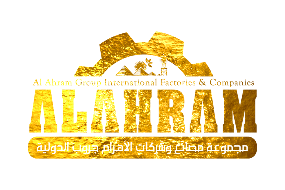 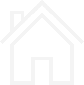 In case the buyer requests CIF the procedures are as follows:
HOME
1- The freight cost is separate from the goods value and is also paid separately via t/t shipment by shipment.
2- Average freight cost for CIF is 45-110 USD per MT.
3- It will be determined upon destination and origin country.
CHICKEN DRUM 
STRICK
FOB
FOB
FOB
FOB
CHICKEN SMALL 
LEG QUARTER 200-400 g
CHICKEN SMALL 
LEG QUARTER 400 - 600g
CHICKEN NECK
-Moisture les then 3%
- No yellow skin
-No badsmell
-Washed & cleaned
-No blood /no bruise
-No black spots
-Moisture les then 3%
- No yellow skin
-No badsmell
-Washed & cleaned
-No blood /no bruise
-No black spots
-Moisture les then 3%
- No yellow skin
-No badsmell
-Washed & cleaned
-No blood /no bruise
-No black spots
-Moisture les then 3%
- No yellow skin
-No badsmell
-Washed & cleaned
-No blood /no bruise
-No black spots
$ 1740
$ 1740
$ 1770
$ 1570
PLASTIC BAGS 10- 20KGS PER CARTON
Origin: Brazil - Ukraine - Russia - South Africa
PLASTIC BAGS 10- 20KGS PER CARTON
Origin: Brazil - Ukraine - Russia - South Africa
PLASTIC BAGS 10- 20KGS PER CARTON
Origin: Brazil - Ukraine - Russia - South Africa
PLASTIC BAGS 10- 20KGS PER CARTON
Origin: Brazil - Ukraine - Russia - South Africa
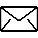 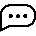 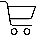 next
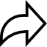 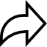 back
contact us
Products |
about us |
CHICKEN Price list
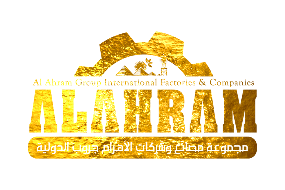 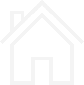 In case the buyer requests CIF the procedures are as follows:
HOME
1- The freight cost is separate from the goods value and is also paid separately via t/t shipment by shipment.
2- Average freight cost for CIF is 45-110 USD per MT.
3- It will be determined upon destination and origin country.
CHICKEN DRUM 
METTES
FOB
FOB
FOB
FOB
BONELESS CHICKEN
 THIGHS
CHICKEN THIGHS
CHICKEN BREAST
-Moisture les then 3%
- No yellow skin
-No badsmell
-Washed & cleaned
-No blood /no bruise
-No black spots
-Moisture les then 3%
- No yellow skin
-No badsmell
-Washed & cleaned
-No blood /no bruise
-No black spots
-Moisture les then 3%
- No yellow skin
-No badsmell
-Washed & cleaned
-No blood /no bruise
-No black spots
-Moisture les then 3%
- No yellow skin
-No badsmell
-Washed & cleaned
-No blood /no bruise
-No black spots
$ 1440
$ 2570
$ 2670
$ 1620
PLASTIC BAGS 10- 20KGS PER CARTON
Origin: Brazil - Ukraine - Russia - South Africa
PLASTIC BAGS 10- 20KGS PER CARTON
Origin: Brazil - Ukraine - Russia - South Africa
PLASTIC BAGS 10- 20KGS PER CARTON
Origin: Brazil - Ukraine - Russia - South Africa
PLASTIC BAGS 10- 20KGS PER CARTON
Origin: Brazil - Ukraine - Russia - South Africa
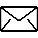 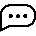 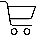 next
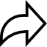 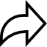 back
contact us
Products |
about us |
CHICKEN Price list
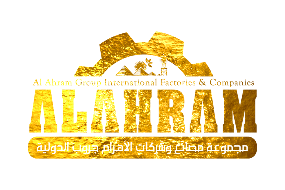 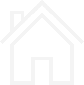 In case the buyer requests CIF the procedures are as follows:
HOME
1- The freight cost is separate from the goods value and is also paid separately via t/t shipment by shipment.
2- Average freight cost for CIF is 45-110 USD per MT.
3- It will be determined upon destination and origin country.
BONELES CHICKEN 
THIGHS KAKUGIRI
FOB
FOB
FOB
CHICKEN HEART
CHICKEN INNER FILLET
-Moisture les then 3%
- No yellow skin
-No badsmell
-Washed & cleaned
-No blood /no bruise
-No black spots
$ 2120
$ 2370
$ 2870
-No badsmell
-Washed&cleaned
-No bruise
-No badsmell
-Washed&cleaned
-No bruise
PLASTIC BAGS 10- 20KGS PER CARTON
Origin: Brazil - Ukraine - Russia - South Africa
PLASTIC BAGS 10- 20KGS PER CARTON
Origin: Brazil - Ukraine - Russia - South Africa
PLASTIC BAGS 10- 20KGS PER CARTON
Origin: Brazil - Ukraine - Russia - South Africa
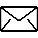 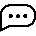 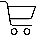 next
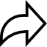 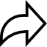 back
contact us
Products |
about us |
CHICKEN Price list
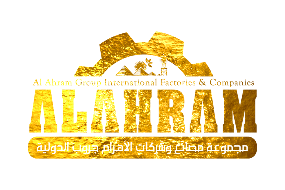 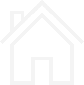 In case the buyer requests CIF the procedures are as follows:
HOME
1- The freight cost is separate from the goods value and is also paid separately via t/t shipment by shipment.
2- Average freight cost for CIF is 45-110 USD per MT.
3- It will be determined upon destination and origin country.
FOB
FOB
CHICKEN LIVER
CHICKEN GIZZARD
$ 2420
$ 2420
-No badsmell
-Washed&cleaned
-No bruise
-No badsmell
-Washed&cleaned
-No bruise
PLASTIC BAGS 10- 20KGS PER CARTON
Origin: Brazil - Ukraine - Russia - South Africa
PLASTIC BAGS 10- 20KGS PER CARTON
Origin: Brazil - Ukraine - Russia - South Africa
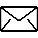 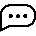 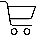 next
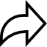 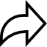 back
contact us
Products |
about us |
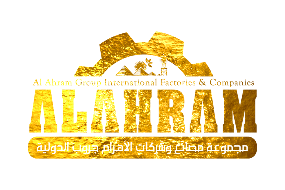 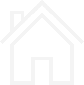 CHICKEN certificates
HOME
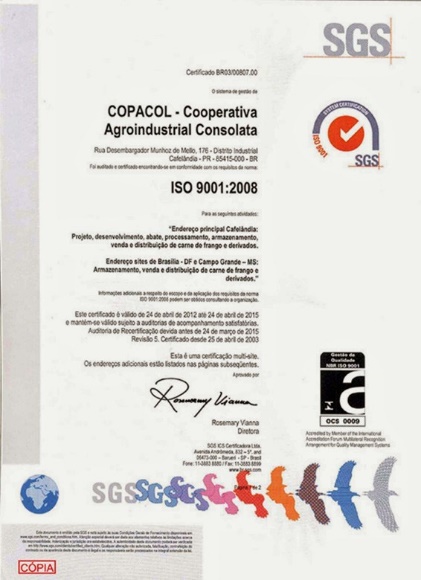 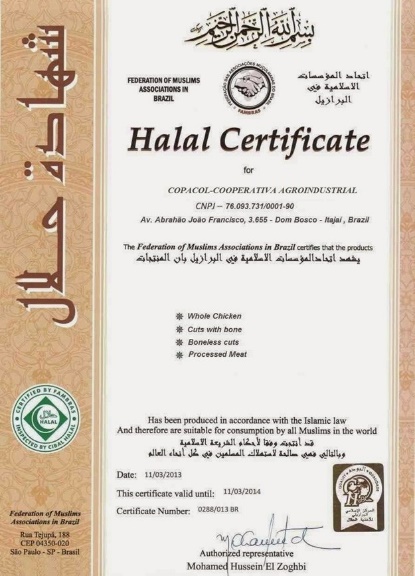 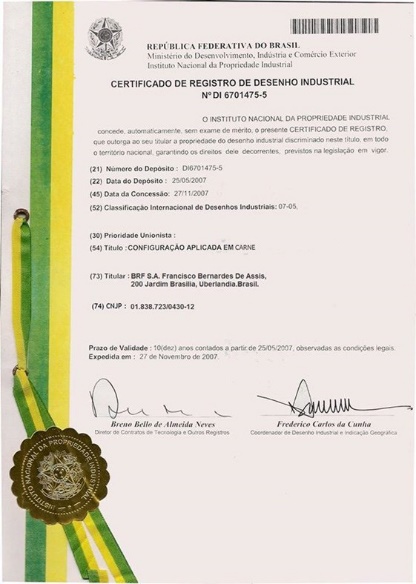 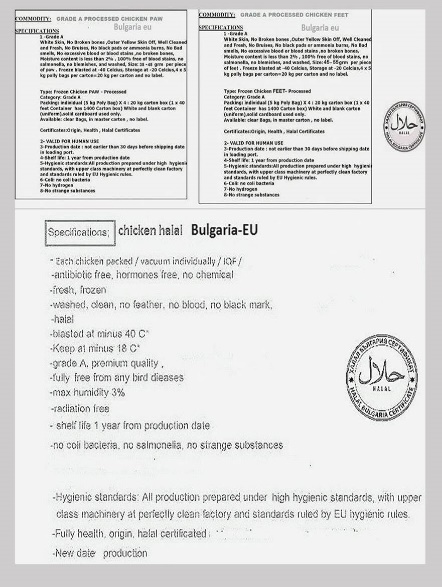 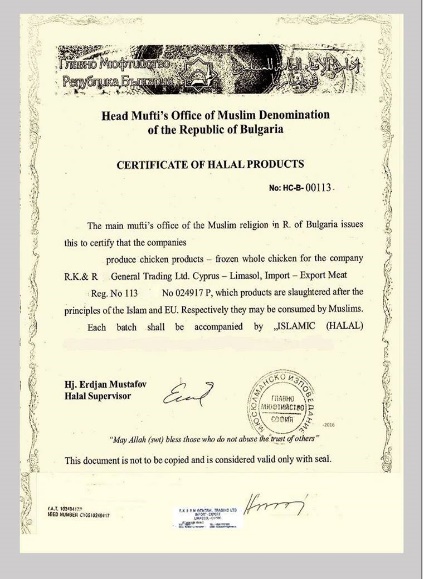 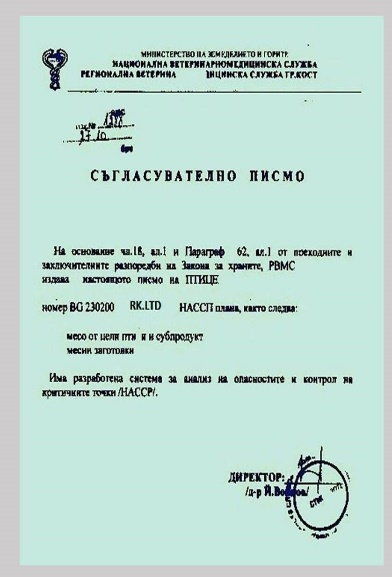 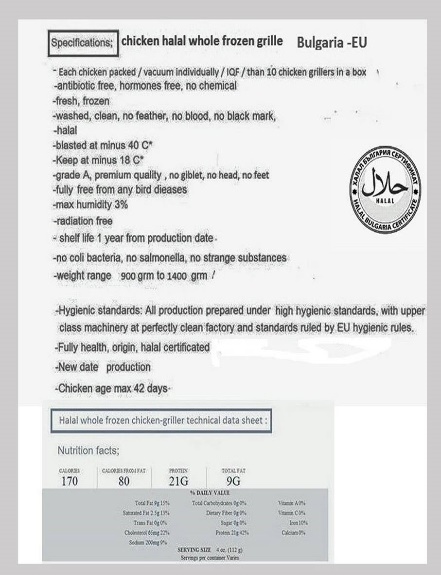 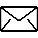 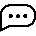 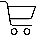 next
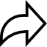 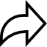 back
contact us
Products |
about us |
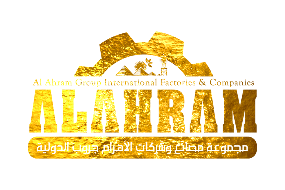 FISH PRODUCTS
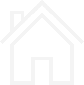 In case the buyer requests CIF the procedures are as follows:
HOME
1- The freight cost is separate from the goods value and is also paid separately via t/t shipment by shipment.
2- Average freight cost for CIF is 45-110 USD per MT.
3- It will be determined upon destination and origin country.
GULF SHRIMP
SUEZ SHRIMP
SEABREAM
MABROUK
GROUPER
SEA BASS
SHRIMP
MULLET
TILAPIA
WHITE
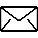 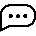 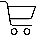 next
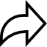 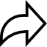 back
contact us
Products |
about us |
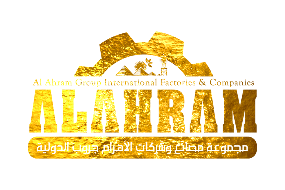 FISH PRODUCTS
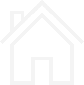 In case the buyer requests CIF the procedures are as follows:
HOME
1- The freight cost is separate from the goods value and is also paid separately via t/t shipment by shipment.
2- Average freight cost for CIF is 45-110 USD per MT.
3- It will be determined upon destination and origin country.
MACKEREL
CATFISH
SARDINES
HERRING
SALMON
MUSSELS
LOBSTER
BREAM
CRAB
SQUID
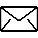 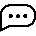 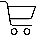 next
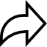 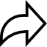 back
contact us
Products |
about us |
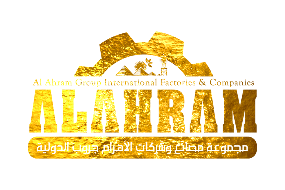 FISH PRODUCTS
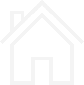 In case the buyer requests CIF the procedures are as follows:
HOME
1- The freight cost is separate from the goods value and is also paid separately via t/t shipment by shipment.
2- Average freight cost for CIF is 45-110 USD per MT.
3- It will be determined upon destination and origin country.
SPOTTED GROUPER
LIZARDFISH
BUTTERFLY
EMPEROR
octopus
HENNA
TUNA
SOLE
EASY
LOT
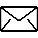 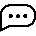 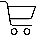 next
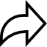 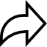 back
contact us
Products |
about us |
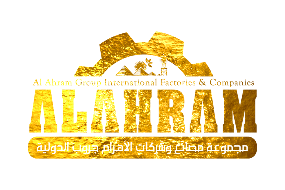 FISH PRODUCTS
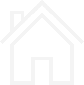 In case the buyer requests CIF the procedures are as follows:
HOME
1- The freight cost is separate from the goods value and is also paid separately via t/t shipment by shipment.
2- Average freight cost for CIF is 45-110 USD per MT.
3- It will be determined upon destination and origin country.
GOAT FISH
SNAKE
FILLET
ROE
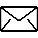 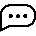 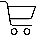 next
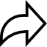 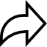 back
contact us
Products |
about us |
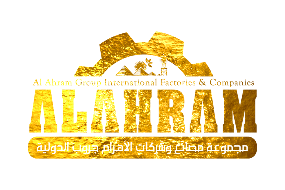 MEAT PRODUCTS
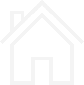 In case the buyer requests CIF the procedures are as follows:
HOME
1- The freight cost is separate from the goods value and is also paid separately via t/t shipment by shipment.
2- Average freight cost for CIF is 45-110 USD per MT.
3- It will be determined upon destination and origin country.
Lamb short lion
Lamb leg part bone
Lamb leg boneless
Lamb hind shank
Lamb tenderlion
Lamb leg steaks
Lamb saddle
Lamb lion
Lamb flap
Lamb leg
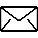 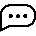 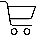 next
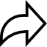 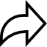 back
contact us
Products |
about us |
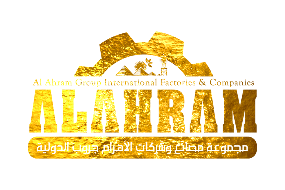 MEAT PRODUCTS
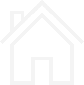 In case the buyer requests CIF the procedures are as follows:
HOME
1- The freight cost is separate from the goods value and is also paid separately via t/t shipment by shipment.
2- Average freight cost for CIF is 45-110 USD per MT.
3- It will be determined upon destination and origin country.
Lamb forequarter 
boneless
Beef trimming 70/30
Beef trimming 90/10
Beef trimming 80/20
Beef trimming 100%
Lamb nick slices
Lamb shoulder
Lamb chump
Lamb shank
Lamb breast
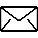 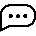 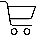 next
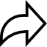 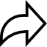 back
contact us
Products |
about us |
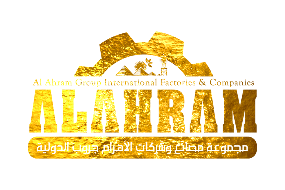 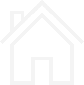 MEAT certificates
HOME
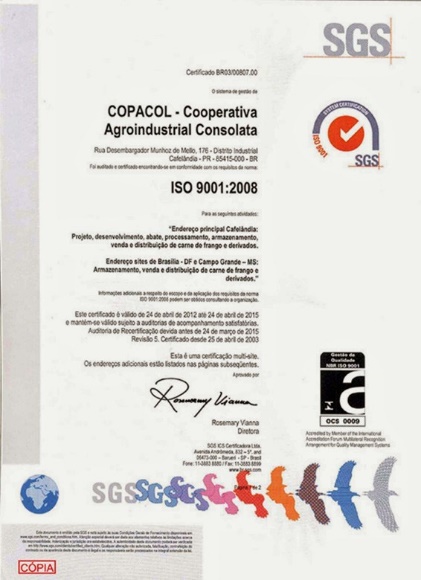 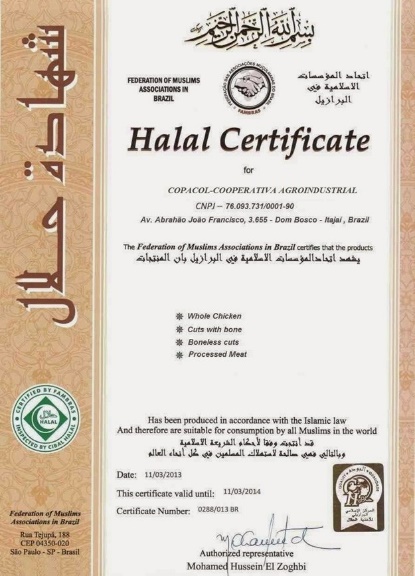 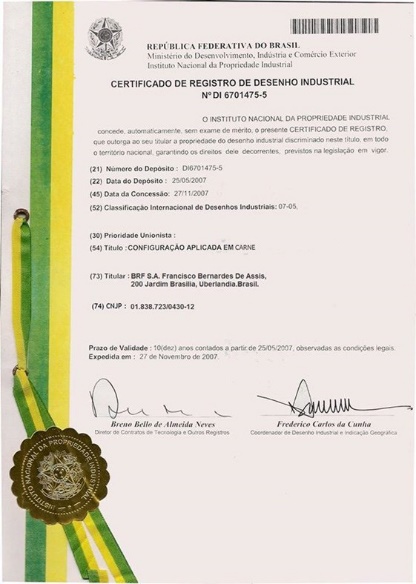 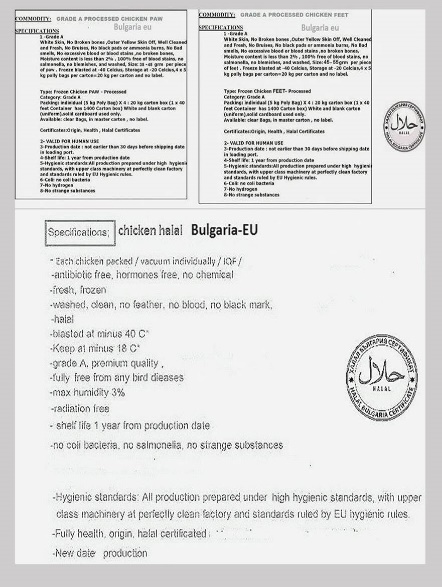 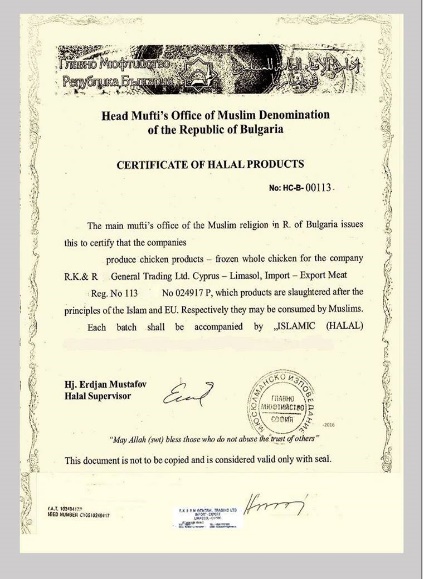 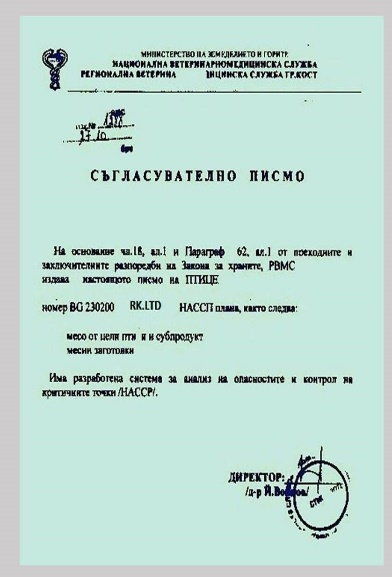 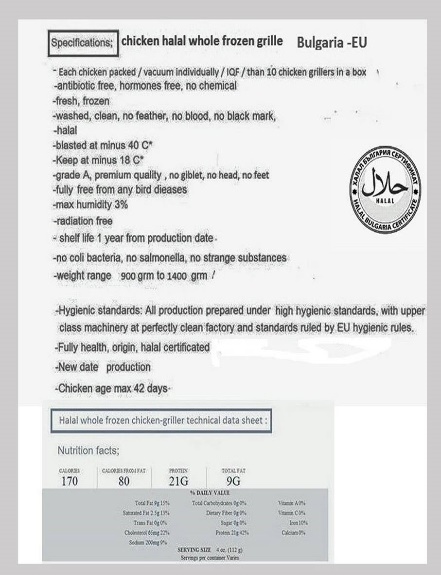 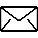 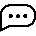 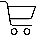 next
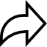 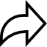 back
contact us
Products |
about us |
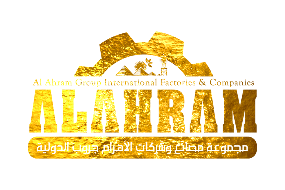 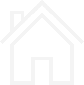 HOME
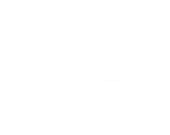 PETROLEUM
PROCEDURES
1-Buyer shall issue (ICPO-BCL) upon verification, Seller will issue completed SIGNED • SEALED (FCO).Followed by draft contract for both parties countersigning. 
2- Within (3) three working days Buyer shall review countersign / or make any necessary amendments. 
3-Within (7) seven working days from lodging the agreement in both banks, buyer's bank shall issue financial instrument or confirmed and guaranteed by top world bank acceptable to seller. 
4-Within (10) ten working days of receipt, verify and authenticate of buyer's financial instrument, the seller shall submit full (POP) and 2% performance bond.
5-The first shipment delivery is within 28-35 working days from the date of the seller's acceptance of the financial instrument.
6-(NCNDA/ IMFPA) will be endorsed with the seller's and buyer's bank. Upon vessel arrival at destination port, Buyer discharges the product and within 72 hours pays all parties their commissions. 
Seller issue full(POP) Documents to buyer via bank to bank, namely: 
A. Copy of commercial invoice. / B.Copy of approval of export certificate.  /C. Copy of statement of availability of the product. 
D. Copy of refinery commitment to produce the product.  /E.Copy of Transnet contract to transport the product to the port. 
F.Copy of the port storage agreement. 
G. Copy of the charter party agreement to transport the product to discharge port. 
H. The customer formalities , and test report to buyer's bank. 
I. Certificate of origin.  /J. Copy of vessel questionnaire 88. 
K. Dip test authorization.(Upon Buyer's request and Buyer will pay full amount) 
L.Copy of bill of loading.  /M. SGS report.  /N. Tank receipt. 
In FOB case, Seller's bank shall release financial instrument immediately after Buyer receives all POP documents. In CIF case, when ship arrives at destination port and buyer conducts inspection on the goods and upon
satisfaction / the cargo passes (SGS), Seller's bank shall release financial instrument within (3) three working days and buyer pays full amount of inspection at destination port .
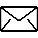 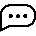 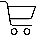 next
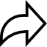 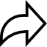 back
contact us
Products |
about us |
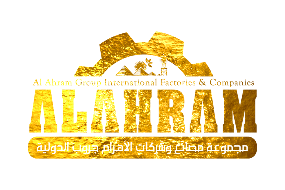 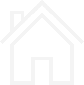 HOME
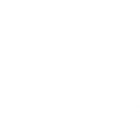 MINING
PROCEDURES
1-Buyer shall issue (ICPO-BCL) upon verification, Seller will issue completed SIGNED • SEALED (FCO).Followed by draft contract for both parties countersigning. 
2- Within (3) three working days Buyer shall review countersign / or make any necessary amendments. 
3-Within (7) seven working days from lodging the agreement in both banks, buyer's bank shall issue financial instrument or confirmed and guaranteed by top world bank acceptable to seller. 
4-Within (10) ten working days of receipt, verify and authenticate of buyer's financial instrument, the seller shall submit full (POP) and 2% performance bond.
5-The first shipment delivery is within 28-35 working days from the date of the seller's acceptance of the financial instrument.
6-(NCNDA/ IMFPA) will be endorsed with the seller's and buyer's bank. Upon vessel arrival at destination port, Buyer discharges the product and within 72 hours pays all parties their commissions. 
Seller issue full(POP) Documents to buyer via bank to bank, namely: 
A. Copy of commercial invoice. / B.Copy of approval of export certificate.  /C. Copy of statement of availability of the product. 
D. Copy of refinery commitment to produce the product.  /E.Copy of Transnet contract to transport the product to the port. 
F.Copy of the port storage agreement. 
G. Copy of the charter party agreement to transport the product to discharge port. 
H. The customer formalities , and test report to buyer's bank. 
I. Certificate of origin.  /J. Copy of vessel questionnaire 88. 
K. Dip test authorization.(Upon Buyer's request and Buyer will pay full amount) 
L.Copy of bill of loading.  /M. SGS report.  /N. Tank receipt. 
In FOB case, Seller's bank shall release financial instrument immediately after Buyer receives all POP documents. In CIF case, when ship arrives at destination port and buyer conducts inspection on the goods and upon
satisfaction / the cargo passes (SGS), Seller's bank shall release financial instrument within (3) three working days and buyer pays full amount of inspection at destination port .
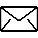 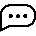 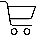 next
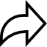 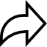 back
contact us
Products |
about us |
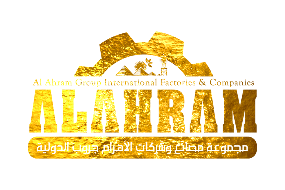 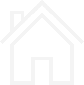 HOME
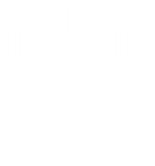 AGRICULTURE
PROCEDURES
1-Buyer shall issue (ICPO-BCL) upon verification, Seller will issue completed SIGNED • SEALED (FCO).Followed by draft contract for both parties countersigning. 
2- Within (3) three working days Buyer shall review countersign / or make any necessary amendments. 
3-Within (7) seven working days from lodging the agreement in both banks, buyer's bank shall issue financial instrument or confirmed and guaranteed by top world bank acceptable to seller. 
4-Within (10) ten working days of receipt, verify and authenticate of buyer's financial instrument, the seller shall submit full (POP) and 2% performance bond.
5-The first shipment delivery is within 28-35 working days from the date of the seller's acceptance of the financial instrument.
6-(NCNDA/ IMFPA) will be endorsed with the seller's and buyer's bank. Upon vessel arrival at destination port, Buyer discharges the product and within 72 hours pays all parties their commissions. 
Seller issue full(POP) Documents to buyer via bank to bank, namely: 
A. Copy of commercial invoice. / B.Copy of approval of export certificate.  /C. Copy of statement of availability of the product. 
D. Copy of refinery commitment to produce the product.  /E.Copy of Transnet contract to transport the product to the port. 
F.Copy of the port storage agreement. 
G. Copy of the charter party agreement to transport the product to discharge port. 
H. The customer formalities , and test report to buyer's bank. 
I. Certificate of origin.  /J. Copy of vessel questionnaire 88. 
K. Dip test authorization.(Upon Buyer's request and Buyer will pay full amount) 
L.Copy of bill of loading.  /M. SGS report.  /N. Tank receipt. 
In FOB case, Seller's bank shall release financial instrument immediately after Buyer receives all POP documents. In CIF case, when ship arrives at destination port and buyer conducts inspection on the goods and upon
satisfaction / the cargo passes (SGS), Seller's bank shall release financial instrument within (3) three working days and buyer pays full amount of inspection at destination port .
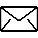 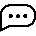 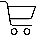 next
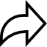 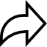 back
contact us
Products |
about us |
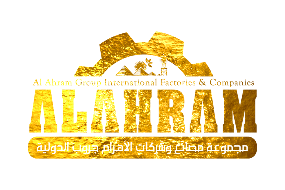 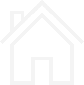 HOME
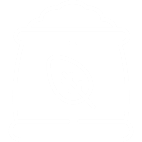 FERTILIZERS
PROCEDURES
1-Buyer shall issue (ICPO-BCL) upon verification, Seller will issue completed SIGNED • SEALED (FCO).Followed by draft contract for both parties countersigning. 
2- Within (3) three working days Buyer shall review countersign / or make any necessary amendments. 
3-Within (7) seven working days from lodging the agreement in both banks, buyer's bank shall issue financial instrument or confirmed and guaranteed by top world bank acceptable to seller. 
4-Within (10) ten working days of receipt, verify and authenticate of buyer's financial instrument, the seller shall submit full (POP) and 2% performance bond.
5-The first shipment delivery is within 28-35 working days from the date of the seller's acceptance of the financial instrument.
6-(NCNDA/ IMFPA) will be endorsed with the seller's and buyer's bank. Upon vessel arrival at destination port, Buyer discharges the product and within 72 hours pays all parties their commissions. 
Seller issue full(POP) Documents to buyer via bank to bank, namely: 
A. Copy of commercial invoice. / B.Copy of approval of export certificate.  /C. Copy of statement of availability of the product. 
D. Copy of refinery commitment to produce the product.  /E.Copy of Transnet contract to transport the product to the port. 
F.Copy of the port storage agreement. 
G. Copy of the charter party agreement to transport the product to discharge port. 
H. The customer formalities , and test report to buyer's bank. 
I. Certificate of origin.  /J. Copy of vessel questionnaire 88. 
K. Dip test authorization.(Upon Buyer's request and Buyer will pay full amount) 
L.Copy of bill of loading.  /M. SGS report.  /N. Tank receipt. 
In FOB case, Seller's bank shall release financial instrument immediately after Buyer receives all POP documents. In CIF case, when ship arrives at destination port and buyer conducts inspection on the goods and upon
satisfaction / the cargo passes (SGS), Seller's bank shall release financial instrument within (3) three working days and buyer pays full amount of inspection at destination port .
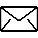 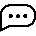 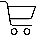 next
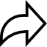 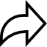 back
contact us
Products |
about us |
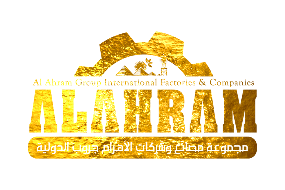 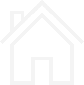 HOME
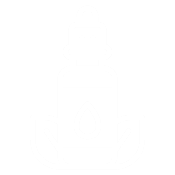 OILS
PROCEDURES
1-Buyer shall issue (ICPO-BCL) upon verification, Seller will issue completed SIGNED • SEALED (FCO).Followed by draft contract for both parties countersigning. 
2- Within (3) three working days Buyer shall review countersign / or make any necessary amendments. 
3-Within (7) seven working days from lodging the agreement in both banks, buyer's bank shall issue financial instrument or confirmed and guaranteed by top world bank acceptable to seller. 
4-Within (10) ten working days of receipt, verify and authenticate of buyer's financial instrument, the seller shall submit full (POP) and 2% performance bond.
5-The first shipment delivery is within 28-35 working days from the date of the seller's acceptance of the financial instrument.
6-(NCNDA/ IMFPA) will be endorsed with the seller's and buyer's bank. Upon vessel arrival at destination port, Buyer discharges the product and within 72 hours pays all parties their commissions. 
Seller issue full(POP) Documents to buyer via bank to bank, namely: 
A. Copy of commercial invoice. / B.Copy of approval of export certificate.  /C. Copy of statement of availability of the product. 
D. Copy of refinery commitment to produce the product.  /E.Copy of Transnet contract to transport the product to the port. 
F.Copy of the port storage agreement. 
G. Copy of the charter party agreement to transport the product to discharge port. 
H. The customer formalities , and test report to buyer's bank. 
I. Certificate of origin.  /J. Copy of vessel questionnaire 88. 
K. Dip test authorization.(Upon Buyer's request and Buyer will pay full amount) 
L.Copy of bill of loading.  /M. SGS report.  /N. Tank receipt. 
In FOB case, Seller's bank shall release financial instrument immediately after Buyer receives all POP documents. In CIF case, when ship arrives at destination port and buyer conducts inspection on the goods and upon
satisfaction / the cargo passes (SGS), Seller's bank shall release financial instrument within (3) three working days and buyer pays full amount of inspection at destination port .
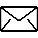 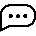 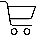 next
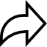 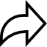 back
contact us
Products |
about us |
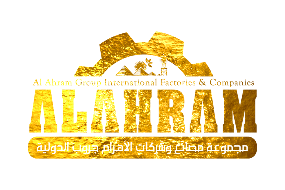 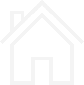 HOME
SUGAR
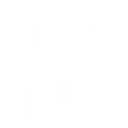 PROCEDURES
1-Buyer shall issue (ICPO-BCL) upon verification, Seller will issue completed SIGNED • SEALED (FCO).Followed by draft contract for both parties countersigning. 
2- Within (3) three working days Buyer shall review countersign / or make any necessary amendments. 
3-Within (7) seven working days from lodging the agreement in both banks, buyer's bank shall issue financial instrument or confirmed and guaranteed by top world bank acceptable to seller. 
4-Within (10) ten working days of receipt, verify and authenticate of buyer's financial instrument, the seller shall submit full (POP) and 2% performance bond.
5-The first shipment delivery is within 28-35 working days from the date of the seller's acceptance of the financial instrument.
6-(NCNDA/ IMFPA) will be endorsed with the seller's and buyer's bank. Upon vessel arrival at destination port, Buyer discharges the product and within 72 hours pays all parties their commissions. 
Seller issue full(POP) Documents to buyer via bank to bank, namely: 
A. Copy of commercial invoice. / B.Copy of approval of export certificate.  /C. Copy of statement of availability of the product. 
D. Copy of refinery commitment to produce the product.  /E.Copy of Transnet contract to transport the product to the port. 
F.Copy of the port storage agreement. 
G. Copy of the charter party agreement to transport the product to discharge port. 
H. The customer formalities , and test report to buyer's bank. 
I. Certificate of origin.  /J. Copy of vessel questionnaire 88. 
K. Dip test authorization.(Upon Buyer's request and Buyer will pay full amount) 
L.Copy of bill of loading.  /M. SGS report.  /N. Tank receipt. 
In FOB case, Seller's bank shall release financial instrument immediately after Buyer receives all POP documents. In CIF case, when ship arrives at destination port and buyer conducts inspection on the goods and upon
satisfaction / the cargo passes (SGS), Seller's bank shall release financial instrument within (3) three working days and buyer pays full amount of inspection at destination port .
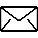 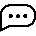 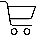 next
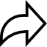 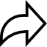 back
contact us
Products |
about us |
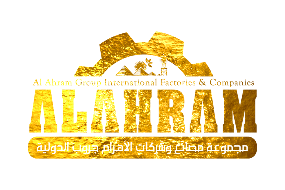 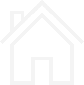 HOME
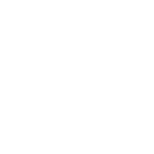 CHICKEN
PROCEDURES
1-Buyer shall issue (ICPO-BCL) upon verification, Seller will issue completed SIGNED • SEALED (FCO).Followed by draft contract for both parties countersigning. 
2- Within (3) three working days Buyer shall review countersign / or make any necessary amendments. 
3-Within (7) seven working days from lodging the agreement in both banks, buyer's bank shall issue financial instrument or confirmed and guaranteed by top world bank acceptable to seller. 
4-Within (10) ten working days of receipt, verify and authenticate of buyer's financial instrument, the seller shall submit full (POP) and 2% performance bond.
5-The first shipment delivery is within 28-35 working days from the date of the seller's acceptance of the financial instrument.
6-(NCNDA/ IMFPA) will be endorsed with the seller's and buyer's bank. Upon vessel arrival at destination port, Buyer discharges the product and within 72 hours pays all parties their commissions. 
Seller issue full(POP) Documents to buyer via bank to bank, namely: 
A. Copy of commercial invoice. / B.Copy of approval of export certificate.  /C. Copy of statement of availability of the product. 
D. Copy of refinery commitment to produce the product.  /E.Copy of Transnet contract to transport the product to the port. 
F.Copy of the port storage agreement. 
G. Copy of the charter party agreement to transport the product to discharge port. 
H. The customer formalities , and test report to buyer's bank. 
I. Certificate of origin.  /J. Copy of vessel questionnaire 88. 
K. Dip test authorization.(Upon Buyer's request and Buyer will pay full amount) 
L.Copy of bill of loading.  /M. SGS report.  /N. Tank receipt. 
In FOB case, Seller's bank shall release financial instrument immediately after Buyer receives all POP documents. In CIF case, when ship arrives at destination port and buyer conducts inspection on the goods and upon
satisfaction / the cargo passes (SGS), Seller's bank shall release financial instrument within (3) three working days and buyer pays full amount of inspection at destination port .
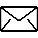 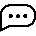 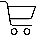 next
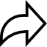 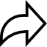 back
contact us
Products |
about us |
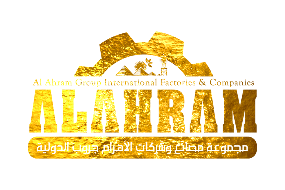 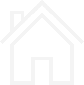 HOME
MEAT
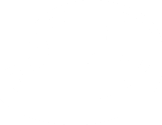 PROCEDURES
1-Buyer shall issue (ICPO-BCL) upon verification, Seller will issue completed SIGNED • SEALED (FCO).Followed by draft contract for both parties countersigning. 
2- Within (3) three working days Buyer shall review countersign / or make any necessary amendments. 
3-Within (7) seven working days from lodging the agreement in both banks, buyer's bank shall issue financial instrument or confirmed and guaranteed by top world bank acceptable to seller. 
4-Within (10) ten working days of receipt, verify and authenticate of buyer's financial instrument, the seller shall submit full (POP) and 2% performance bond.
5-The first shipment delivery is within 28-35 working days from the date of the seller's acceptance of the financial instrument.
6-(NCNDA/ IMFPA) will be endorsed with the seller's and buyer's bank. Upon vessel arrival at destination port, Buyer discharges the product and within 72 hours pays all parties their commissions. 
Seller issue full(POP) Documents to buyer via bank to bank, namely: 
A. Copy of commercial invoice. / B.Copy of approval of export certificate.  /C. Copy of statement of availability of the product. 
D. Copy of refinery commitment to produce the product.  /E.Copy of Transnet contract to transport the product to the port. 
F.Copy of the port storage agreement. 
G. Copy of the charter party agreement to transport the product to discharge port. 
H. The customer formalities , and test report to buyer's bank. 
I. Certificate of origin.  /J. Copy of vessel questionnaire 88. 
K. Dip test authorization.(Upon Buyer's request and Buyer will pay full amount) 
L.Copy of bill of loading.  /M. SGS report.  /N. Tank receipt. 
In FOB case, Seller's bank shall release financial instrument immediately after Buyer receives all POP documents. In CIF case, when ship arrives at destination port and buyer conducts inspection on the goods and upon
satisfaction / the cargo passes (SGS), Seller's bank shall release financial instrument within (3) three working days and buyer pays full amount of inspection at destination port .
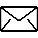 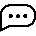 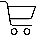 next
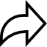 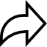 back
contact us
Products |
about us |
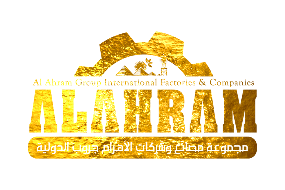 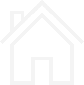 HOME
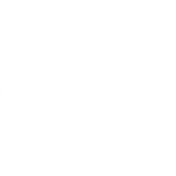 FISH
PROCEDURES
1-Buyer shall issue (ICPO-BCL) upon verification, Seller will issue completed SIGNED • SEALED (FCO).Followed by draft contract for both parties countersigning. 
2- Within (3) three working days Buyer shall review countersign / or make any necessary amendments. 
3-Within (7) seven working days from lodging the agreement in both banks, buyer's bank shall issue financial instrument or confirmed and guaranteed by top world bank acceptable to seller. 
4-Within (10) ten working days of receipt, verify and authenticate of buyer's financial instrument, the seller shall submit full (POP) and 2% performance bond.
5-The first shipment delivery is within 28-35 working days from the date of the seller's acceptance of the financial instrument.
6-(NCNDA/ IMFPA) will be endorsed with the seller's and buyer's bank. Upon vessel arrival at destination port, Buyer discharges the product and within 72 hours pays all parties their commissions. 
Seller issue full(POP) Documents to buyer via bank to bank, namely: 
A. Copy of commercial invoice. / B.Copy of approval of export certificate.  /C. Copy of statement of availability of the product. 
D. Copy of refinery commitment to produce the product.  /E.Copy of Transnet contract to transport the product to the port. 
F.Copy of the port storage agreement. 
G. Copy of the charter party agreement to transport the product to discharge port. 
H. The customer formalities , and test report to buyer's bank. 
I. Certificate of origin.  /J. Copy of vessel questionnaire 88. 
K. Dip test authorization.(Upon Buyer's request and Buyer will pay full amount) 
L.Copy of bill of loading.  /M. SGS report.  /N. Tank receipt. 
In FOB case, Seller's bank shall release financial instrument immediately after Buyer receives all POP documents. In CIF case, when ship arrives at destination port and buyer conducts inspection on the goods and upon
satisfaction / the cargo passes (SGS), Seller's bank shall release financial instrument within (3) three working days and buyer pays full amount of inspection at destination port .
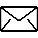 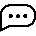 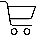 next
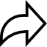 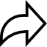 back
contact us
Products |
about us |
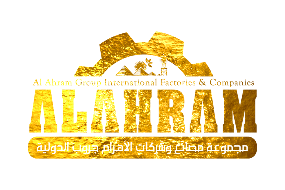 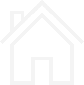 HOME
FEED
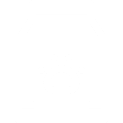 PROCEDURES
1-Buyer shall issue (ICPO-BCL) upon verification, Seller will issue completed SIGNED • SEALED (FCO).Followed by draft contract for both parties countersigning. 
2- Within (3) three working days Buyer shall review countersign / or make any necessary amendments. 
3-Within (7) seven working days from lodging the agreement in both banks, buyer's bank shall issue financial instrument or confirmed and guaranteed by top world bank acceptable to seller. 
4-Within (10) ten working days of receipt, verify and authenticate of buyer's financial instrument, the seller shall submit full (POP) and 2% performance bond.
5-The first shipment delivery is within 28-35 working days from the date of the seller's acceptance of the financial instrument.
6-(NCNDA/ IMFPA) will be endorsed with the seller's and buyer's bank. Upon vessel arrival at destination port, Buyer discharges the product and within 72 hours pays all parties their commissions. 
Seller issue full(POP) Documents to buyer via bank to bank, namely: 
A. Copy of commercial invoice. / B.Copy of approval of export certificate.  /C. Copy of statement of availability of the product. 
D. Copy of refinery commitment to produce the product.  /E.Copy of Transnet contract to transport the product to the port. 
F.Copy of the port storage agreement. 
G. Copy of the charter party agreement to transport the product to discharge port. 
H. The customer formalities , and test report to buyer's bank. 
I. Certificate of origin.  /J. Copy of vessel questionnaire 88. 
K. Dip test authorization.(Upon Buyer's request and Buyer will pay full amount) 
L.Copy of bill of loading.  /M. SGS report.  /N. Tank receipt. 
In FOB case, Seller's bank shall release financial instrument immediately after Buyer receives all POP documents. In CIF case, when ship arrives at destination port and buyer conducts inspection on the goods and upon
satisfaction / the cargo passes (SGS), Seller's bank shall release financial instrument within (3) three working days and buyer pays full amount of inspection at destination port .
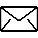 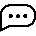 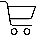 next
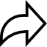 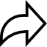 back
contact us
Products |
about us |
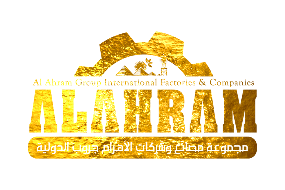 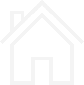 HOME
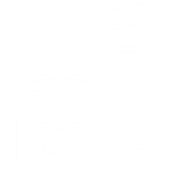 SUIIZ FOOD
PROCEDURES
1-Buyer shall issue (ICPO-BCL) upon verification, Seller will issue completed SIGNED • SEALED (FCO).Followed by draft contract for both parties countersigning. 
2- Within (3) three working days Buyer shall review countersign / or make any necessary amendments. 
3-Within (7) seven working days from lodging the agreement in both banks, buyer's bank shall issue financial instrument or confirmed and guaranteed by top world bank acceptable to seller. 
4-Within (10) ten working days of receipt, verify and authenticate of buyer's financial instrument, the seller shall submit full (POP) and 2% performance bond.
5-The first shipment delivery is within 28-35 working days from the date of the seller's acceptance of the financial instrument.
6-(NCNDA/ IMFPA) will be endorsed with the seller's and buyer's bank. Upon vessel arrival at destination port, Buyer discharges the product and within 72 hours pays all parties their commissions. 
Seller issue full(POP) Documents to buyer via bank to bank, namely: 
A. Copy of commercial invoice. / B.Copy of approval of export certificate.  /C. Copy of statement of availability of the product. 
D. Copy of refinery commitment to produce the product.  /E.Copy of Transnet contract to transport the product to the port. 
F.Copy of the port storage agreement. 
G. Copy of the charter party agreement to transport the product to discharge port. 
H. The customer formalities , and test report to buyer's bank. 
I. Certificate of origin.  /J. Copy of vessel questionnaire 88. 
K. Dip test authorization.(Upon Buyer's request and Buyer will pay full amount) 
L.Copy of bill of loading.  /M. SGS report.  /N. Tank receipt. 
In FOB case, Seller's bank shall release financial instrument immediately after Buyer receives all POP documents. In CIF case, when ship arrives at destination port and buyer conducts inspection on the goods and upon
satisfaction / the cargo passes (SGS), Seller's bank shall release financial instrument within (3) three working days and buyer pays full amount of inspection at destination port .
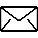 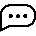 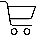 next
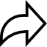 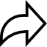 back
contact us
Products |
about us |
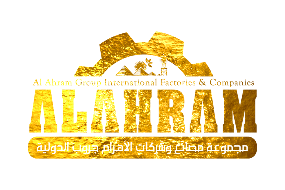 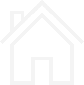 HOME
SECURITY SYSTEM
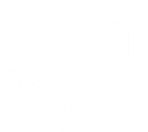 PROCEDURES
1-Buyer shall issue (ICPO-BCL) upon verification, Seller will issue completed SIGNED • SEALED (FCO).Followed by draft contract for both parties countersigning. 
2- Within (3) three working days Buyer shall review countersign / or make any necessary amendments. 
3-Within (7) seven working days from lodging the agreement in both banks, buyer's bank shall issue financial instrument or confirmed and guaranteed by top world bank acceptable to seller. 
4-Within (10) ten working days of receipt, verify and authenticate of buyer's financial instrument, the seller shall submit full (POP) and 2% performance bond.
5-The first shipment delivery is within 28-35 working days from the date of the seller's acceptance of the financial instrument.
6-(NCNDA/ IMFPA) will be endorsed with the seller's and buyer's bank. Upon vessel arrival at destination port, Buyer discharges the product and within 72 hours pays all parties their commissions. 
Seller issue full(POP) Documents to buyer via bank to bank, namely: 
A. Copy of commercial invoice. / B.Copy of approval of export certificate.  /C. Copy of statement of availability of the product. 
D. Copy of refinery commitment to produce the product.  /E.Copy of Transnet contract to transport the product to the port. 
F.Copy of the port storage agreement. 
G. Copy of the charter party agreement to transport the product to discharge port. 
H. The customer formalities , and test report to buyer's bank. 
I. Certificate of origin.  /J. Copy of vessel questionnaire 88. 
K. Dip test authorization.(Upon Buyer's request and Buyer will pay full amount) 
L.Copy of bill of loading.  /M. SGS report.  /N. Tank receipt. 
In FOB case, Seller's bank shall release financial instrument immediately after Buyer receives all POP documents. In CIF case, when ship arrives at destination port and buyer conducts inspection on the goods and upon
satisfaction / the cargo passes (SGS), Seller's bank shall release financial instrument within (3) three working days and buyer pays full amount of inspection at destination port .
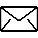 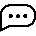 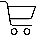 next
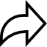 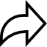 back
contact us
Products |
about us |
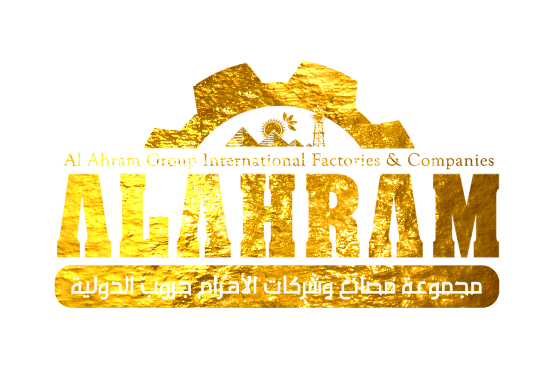 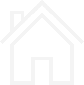 Kindly connect to internet 
to watch our gallery
HOME
AL AHRAM GROUP
Gallery
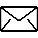 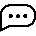 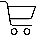 next
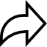 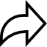 back
contact us
Products |
about us |
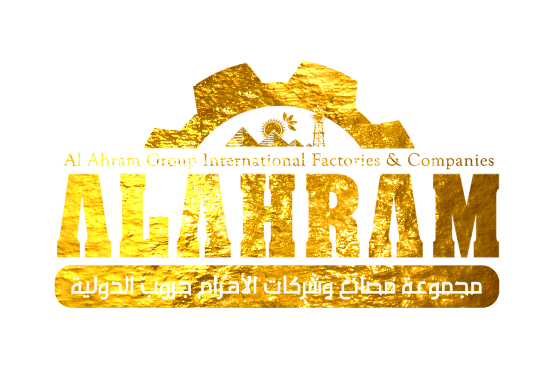 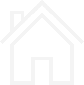 Kindly connect to internet 
to watch our gallery
HOME
AL AHRAM GROUP
Gallery
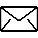 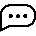 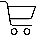 next
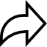 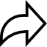 back
contact us
Products |
about us |
Back   |   Products   l     Home